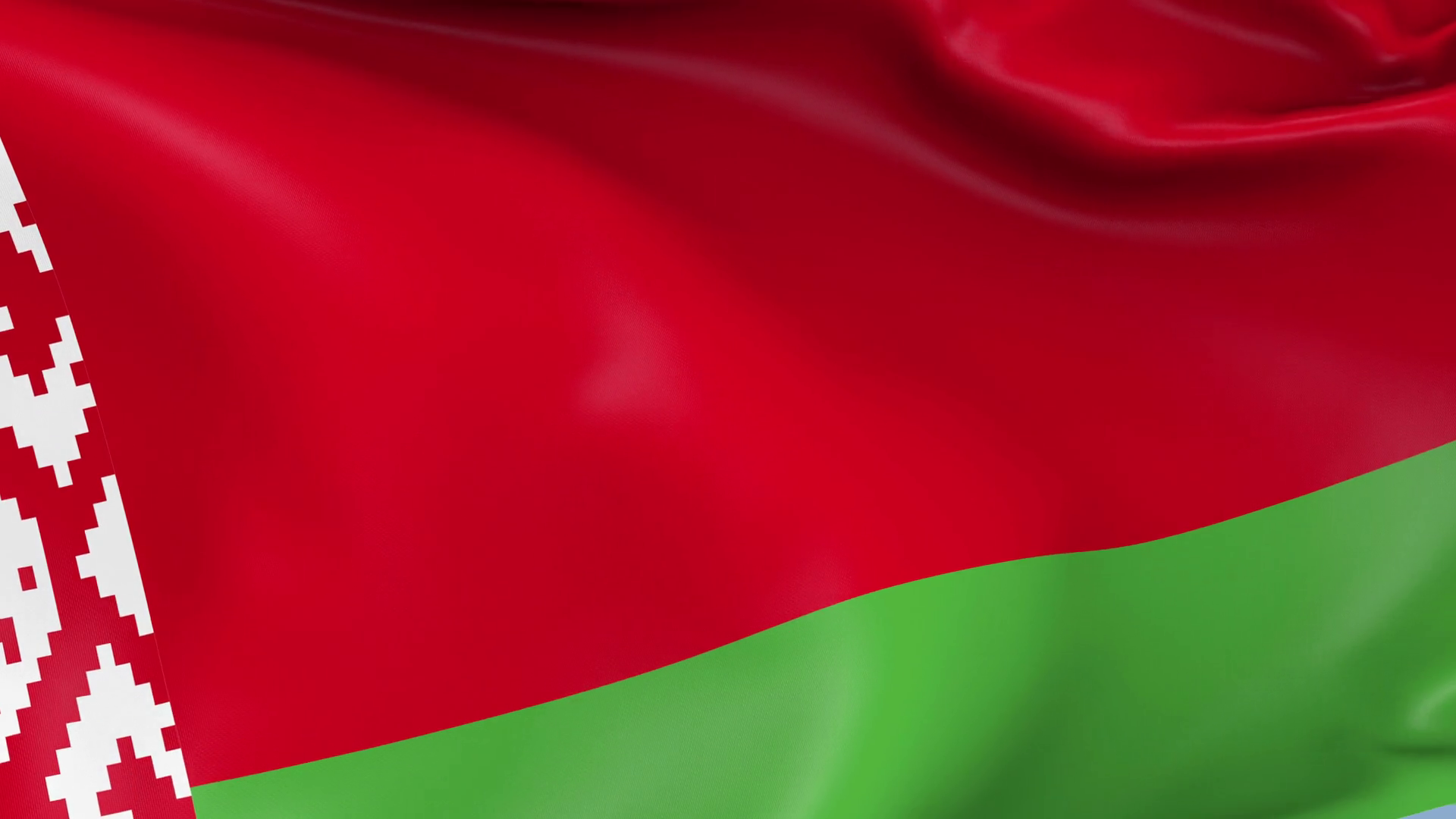 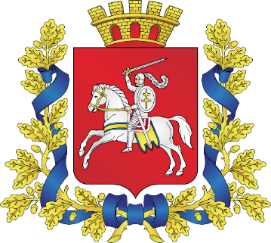 ЕДИНСТВО БЕЛОРУССКОГО НАРОДА – ОСНОВОПОЛАГАЮЩИЙ ФАКТОР  
СОХРАНЕНИЯ И УКРЕПЛЕНИЯ СУВЕРЕНИТЕТА  
И НЕЗАВИСИМОСТИ СТРАНЫ
NAME OF PRESENTATION
Subtitle here
Главное управление идеологической работы Витебского облисполкома
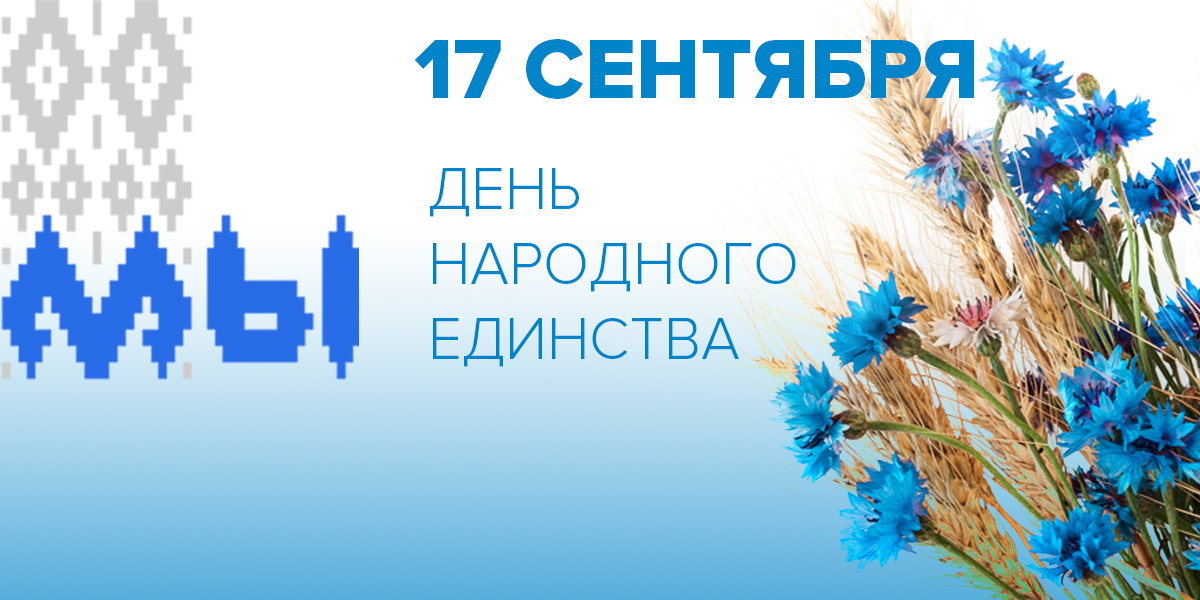 2
«Первое условие суверенитета и независимости: народное единство. 
Мы, белорусы, всегда демонстрировали его в переломные моменты истории. Именно единство давало нам силы для победы над врагами и обстоятельствами…»
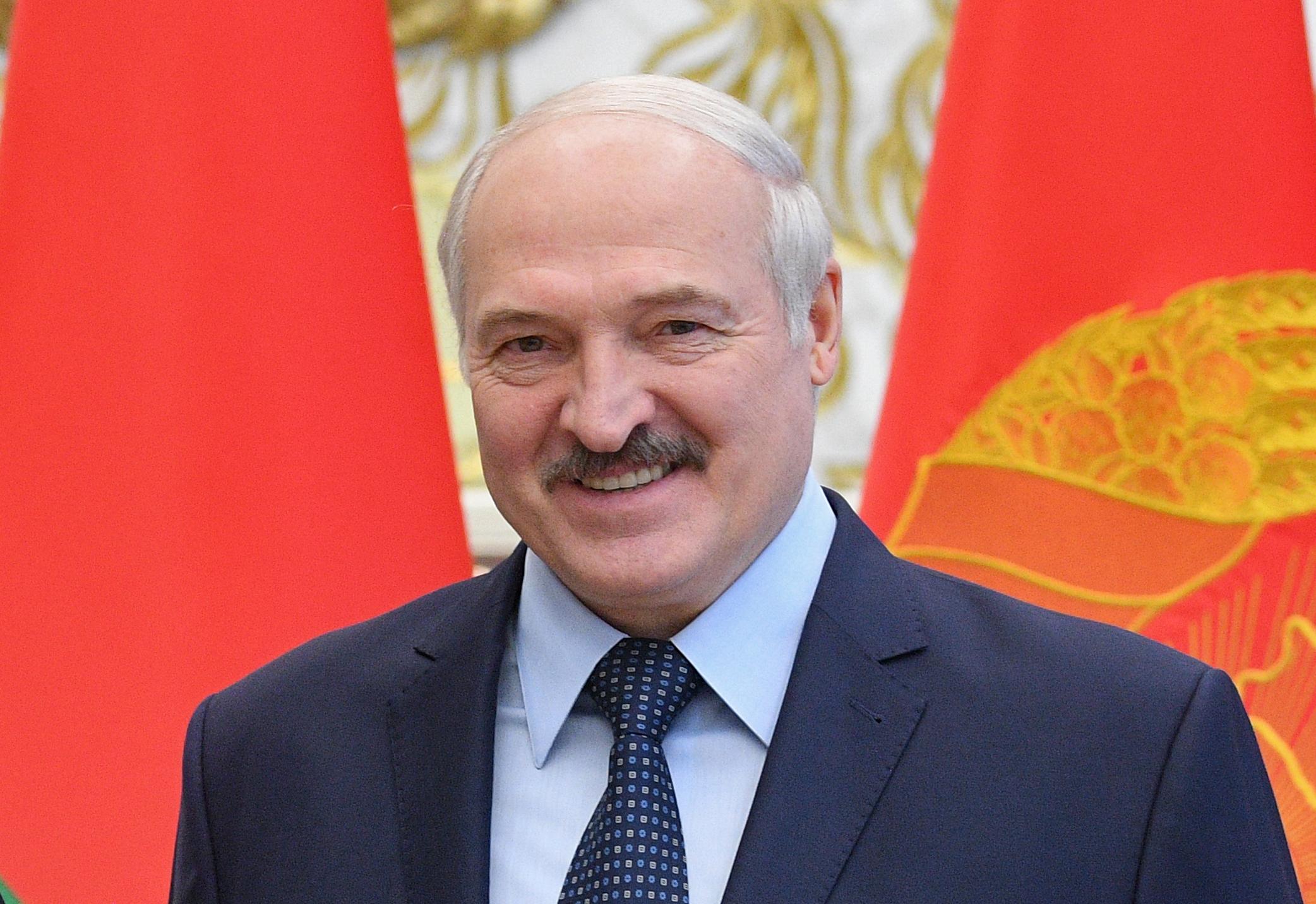 3
Исторические примеры единства белорусского народа
ПЕРИОД 1921 – 1939 гг.
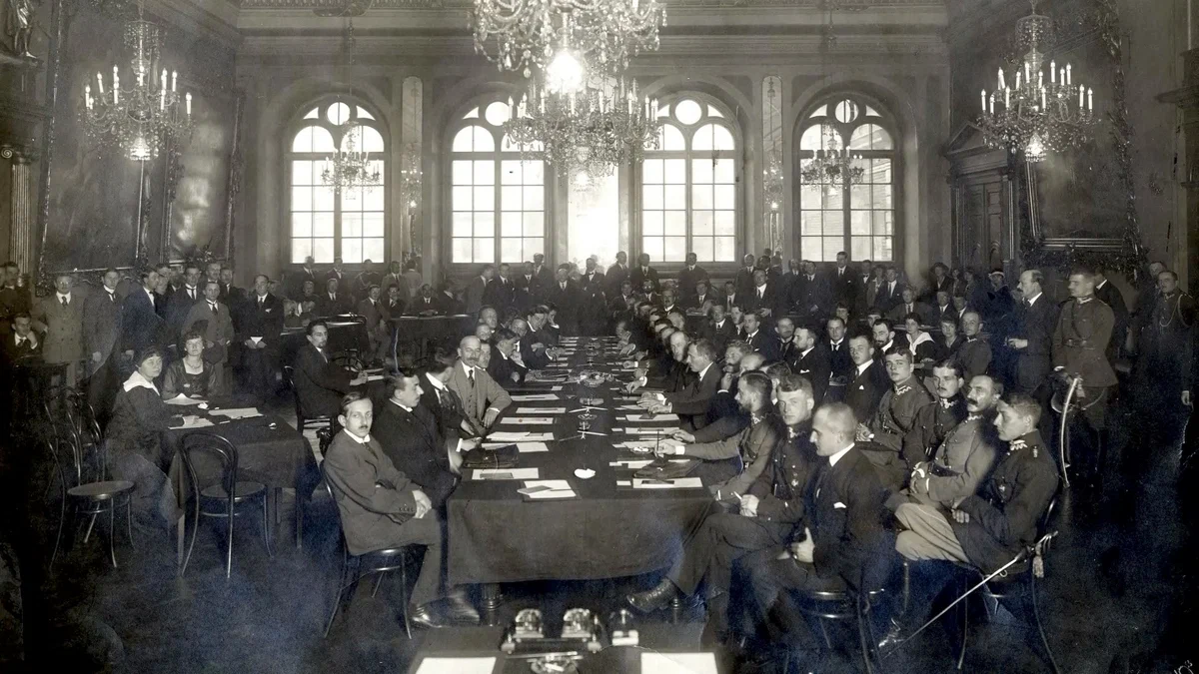 «Мирным для западных белорусов этот договор Рижский не был.
Цена территориальных потерь – поломанные судьбы миллионов белорусов. Еще живы те, чья память хранит воспоминания о мучительных 18 годах жизни по разные стороны границы, прошедшей не только через деревни, города, но и через людские души и сердца. Границы, разделившей единый народ»
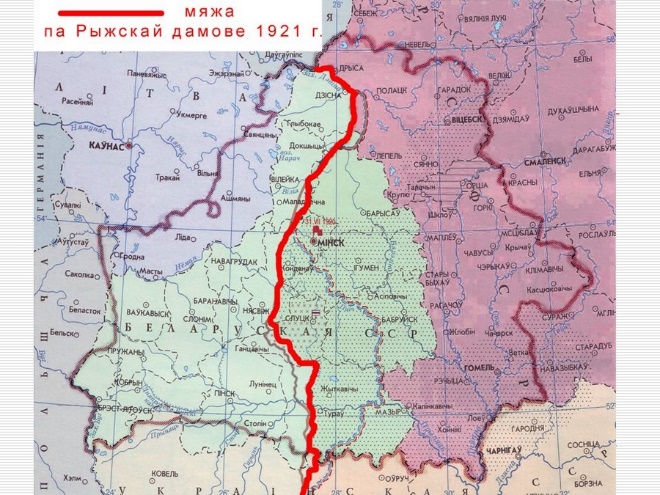 Рижский мирный договор 18 марта 1921 года
4
ПОЛОНИЗАТОРСКАЯ ПОЛИТИКА ПОЛЬСКИХ ВЛАСТЕЙ  В ЗАПАДНОЙ БЕЛАРУСИ
уничтожение этнокультурной самобытности белорусского народа
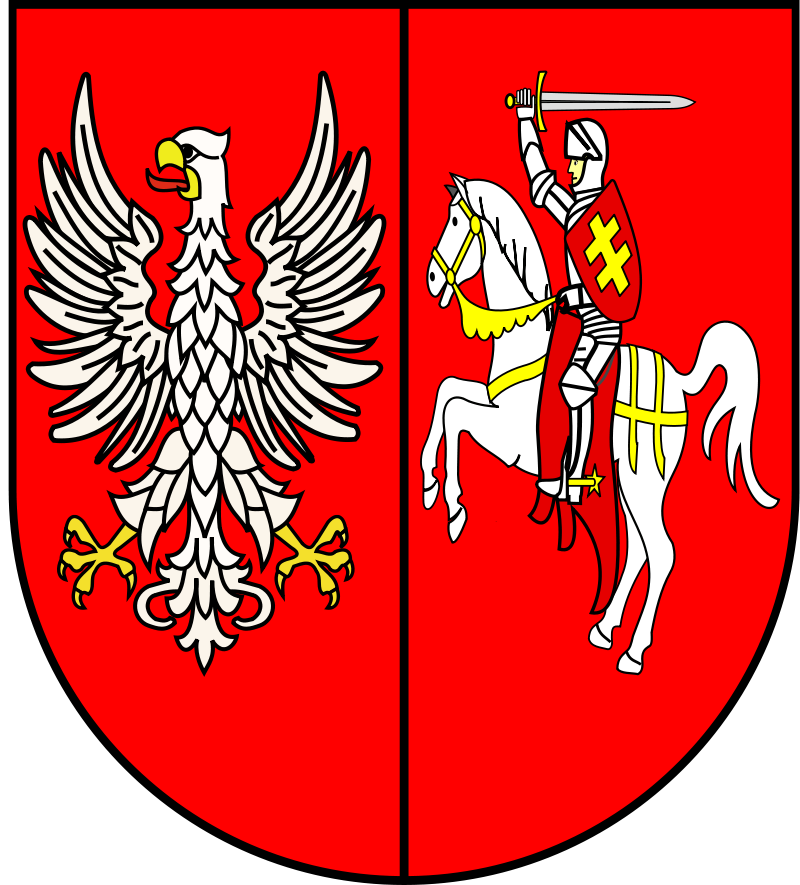 «Мы желаем одного и настойчиво требуем, чтобы это национальное меньшинство думало по-польски. Ничего взамен не давать и ничего не делать в другом направлении. Теперь еще можно белорусов ассимилировать в единое русло польской культуры… 
Рано или поздно белорусское население будет полонизировано.
Белостокское воеводство
Г.Осташевский, воевода
Весной 1922 года белорусские партизаны (до 10 тыс. человек) перешли к активным действиям против польских властей.
в 1922 году были зафиксированы 878 партизанских операций
в 1923 году были зафиксированы 503 партизанских операций
5
ОСВОБОДИТЕЛЬНЫЙ ПОХОД КРАСНОЙ АРМИИ
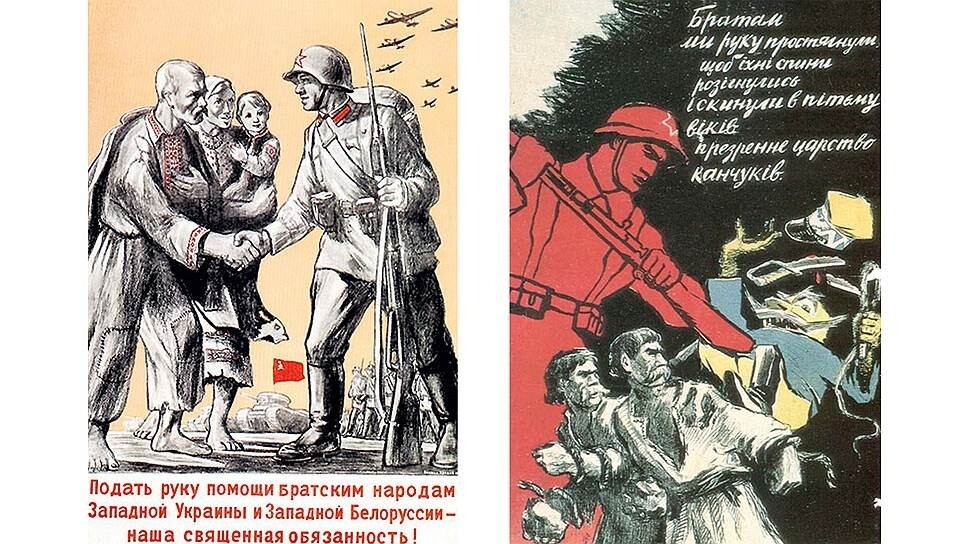 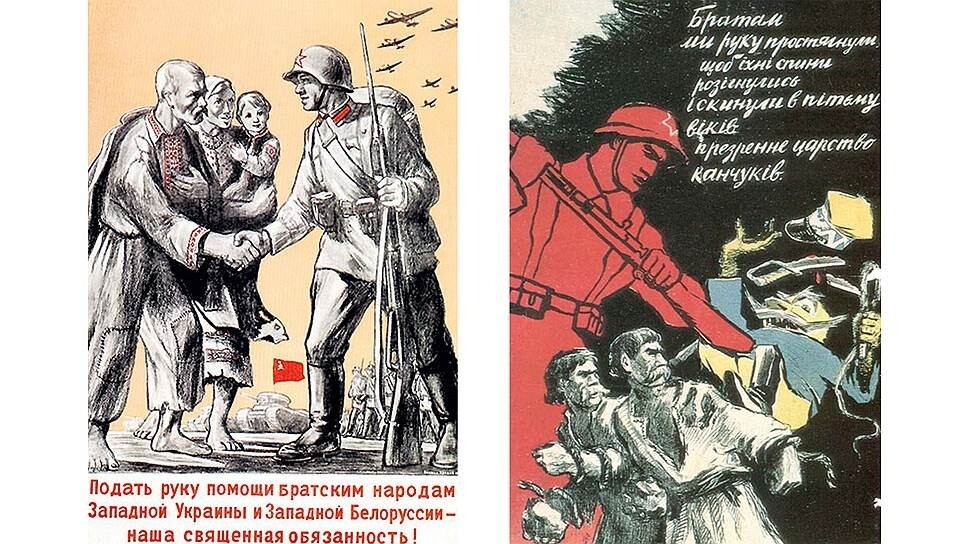 Верховный Совет СССР 2 ноября 1939 г. удовлетворил просьбы о принятии Западной Беларуси и Западной Украины в состав Советского Союза, 14 ноября 1939 г. Верховный Совет БССР принял Закон о включении Западной Беларуси в состав республики. Таким образом территория Беларуси вновь обрела целостность, вернулась в русло вековой исторической традиции
6
ГОДЫ ВЕЛИКОЙ ОТЕЧЕСТВЕННОЙ ВОЙНЫ
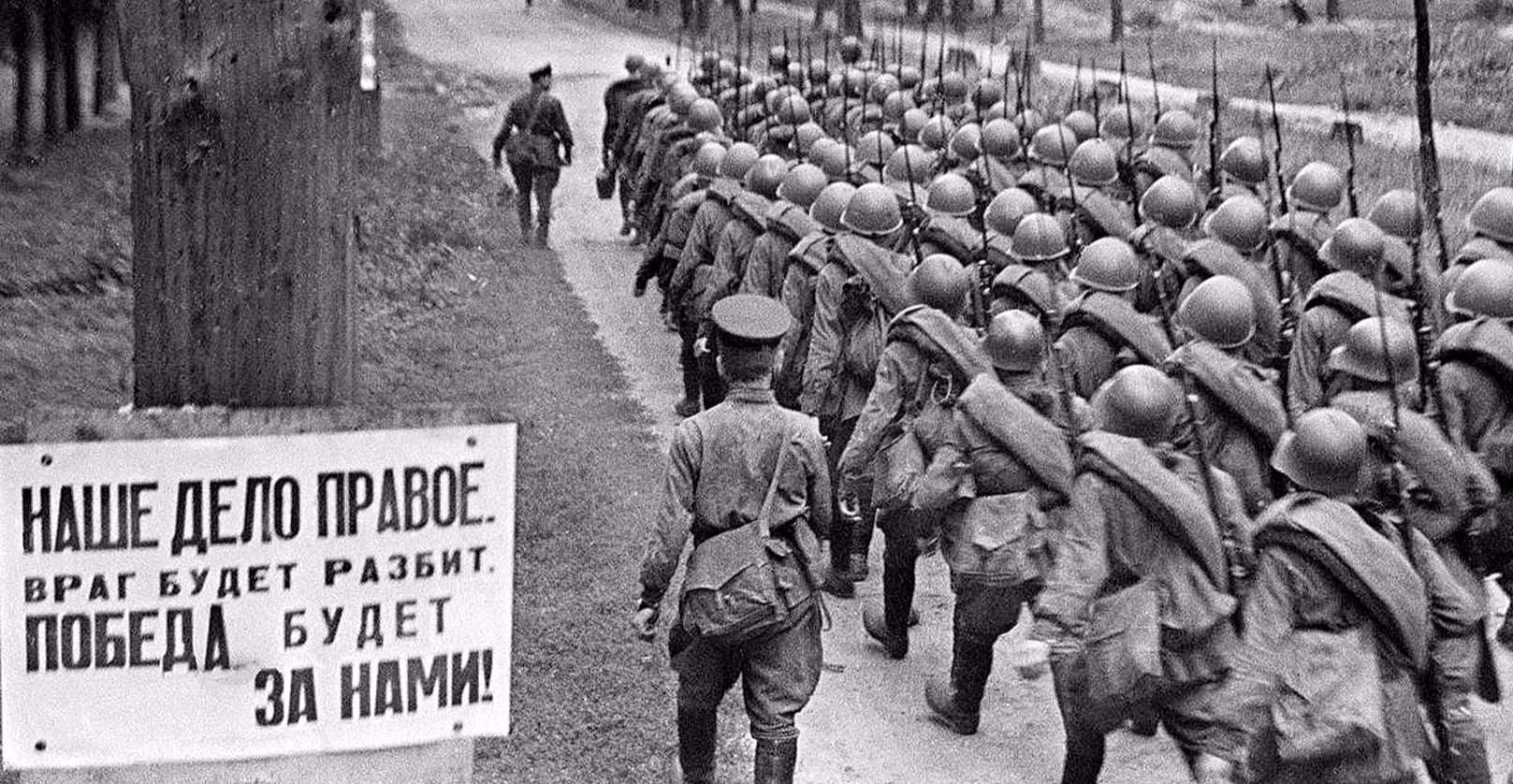 Беларусь первой приняла на себя страшный удар врага, став живым щитом на пути вероломного агрессора
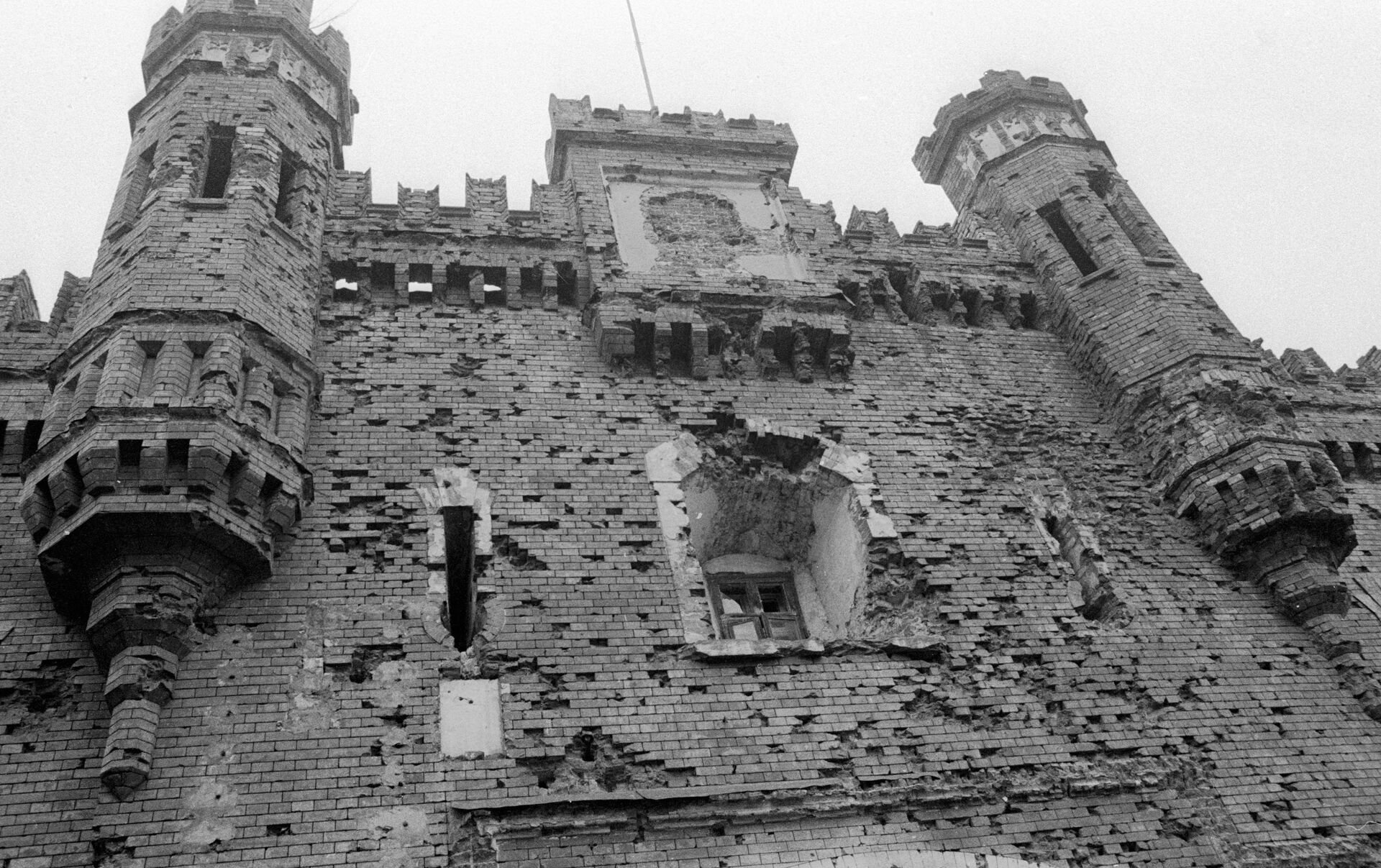 С первых дней Великой Отечественной войны на оккупированной нацистами территории Беларуси развернулось всенародное партизанское движение
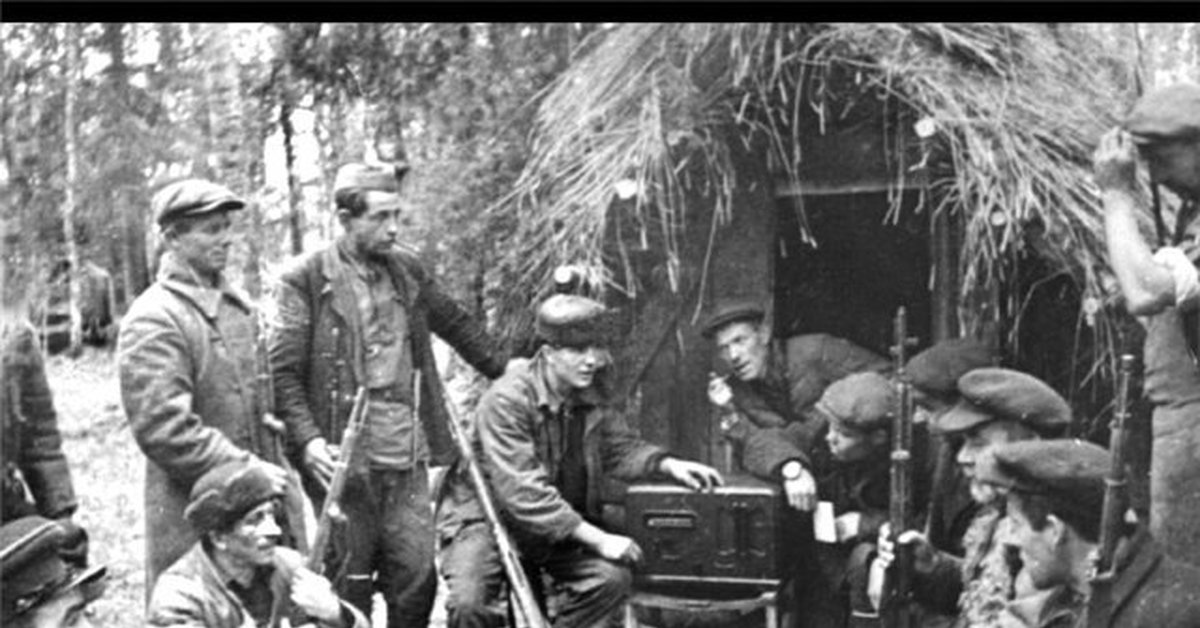 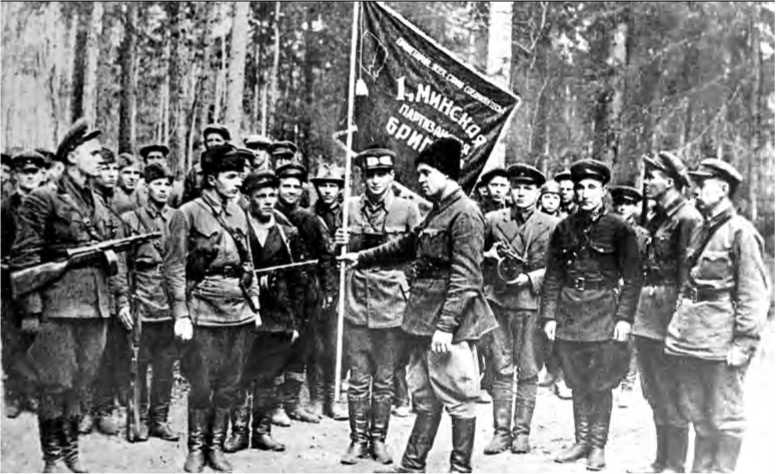 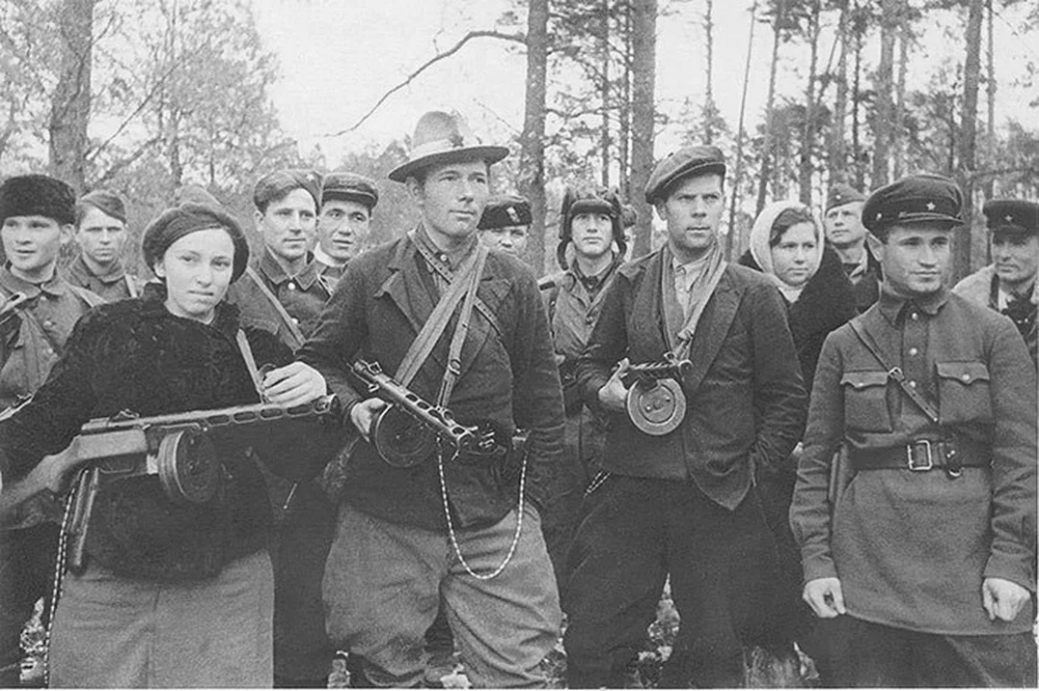 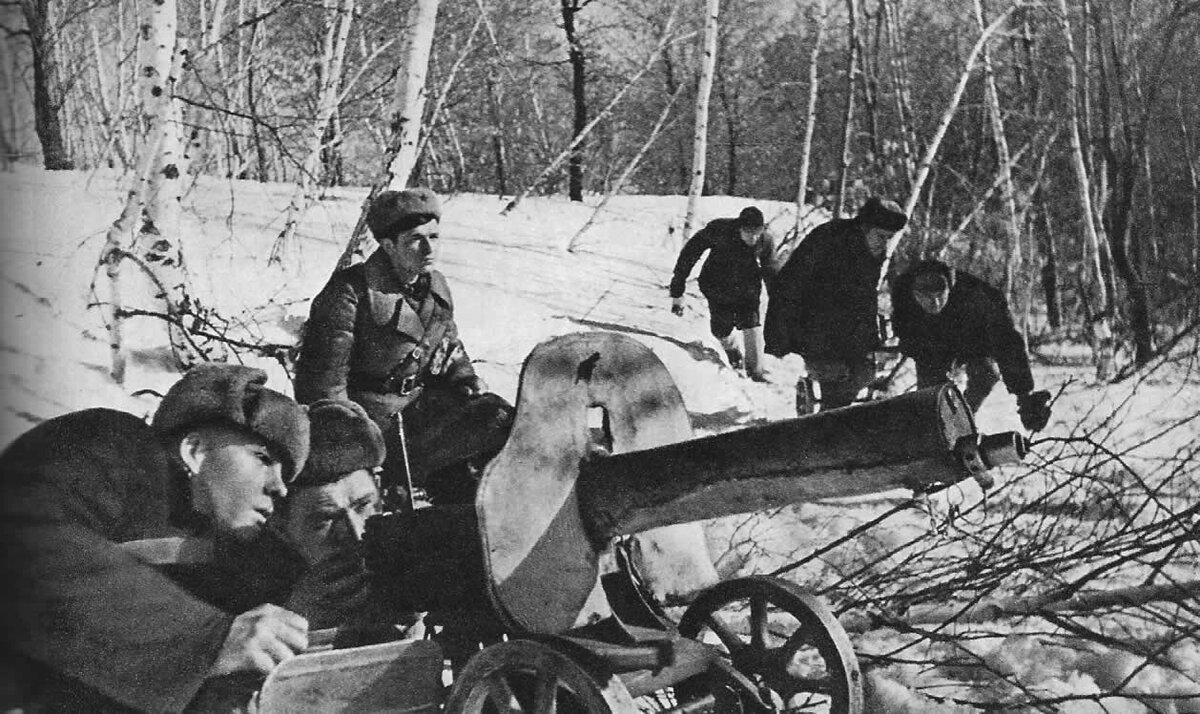 7
ПАРТИЗАНСКОЕ ДВИЖЕНИЕ
«Это был еще один фронт, созданный народной инициативой и высоким патриотизмом»
										А.Г.Лукашенко
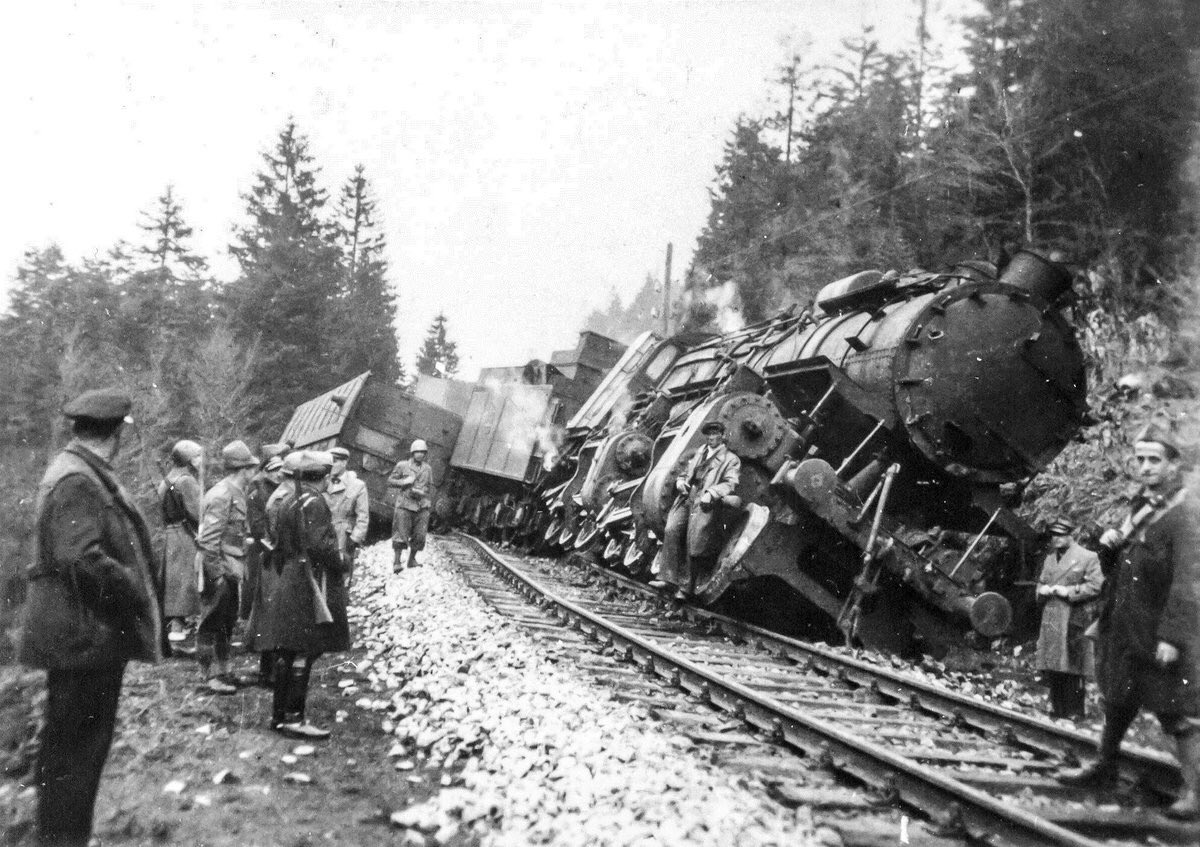 ПАРТИЗАНСКИЕ ОТРЯДЫ
Во время контрнаступления под Курском
374 тыс. человек
для проведения диверсий вышли 74 тыс. партизан Беларуси
1225 отрядов
сбросили под откос  836 вражеских поездов, взорвали 84 железнодорожных моста, уничтожили большое количество живой силы, техники, боеприпасов
997 отрядов в составе 213 бригад и полков
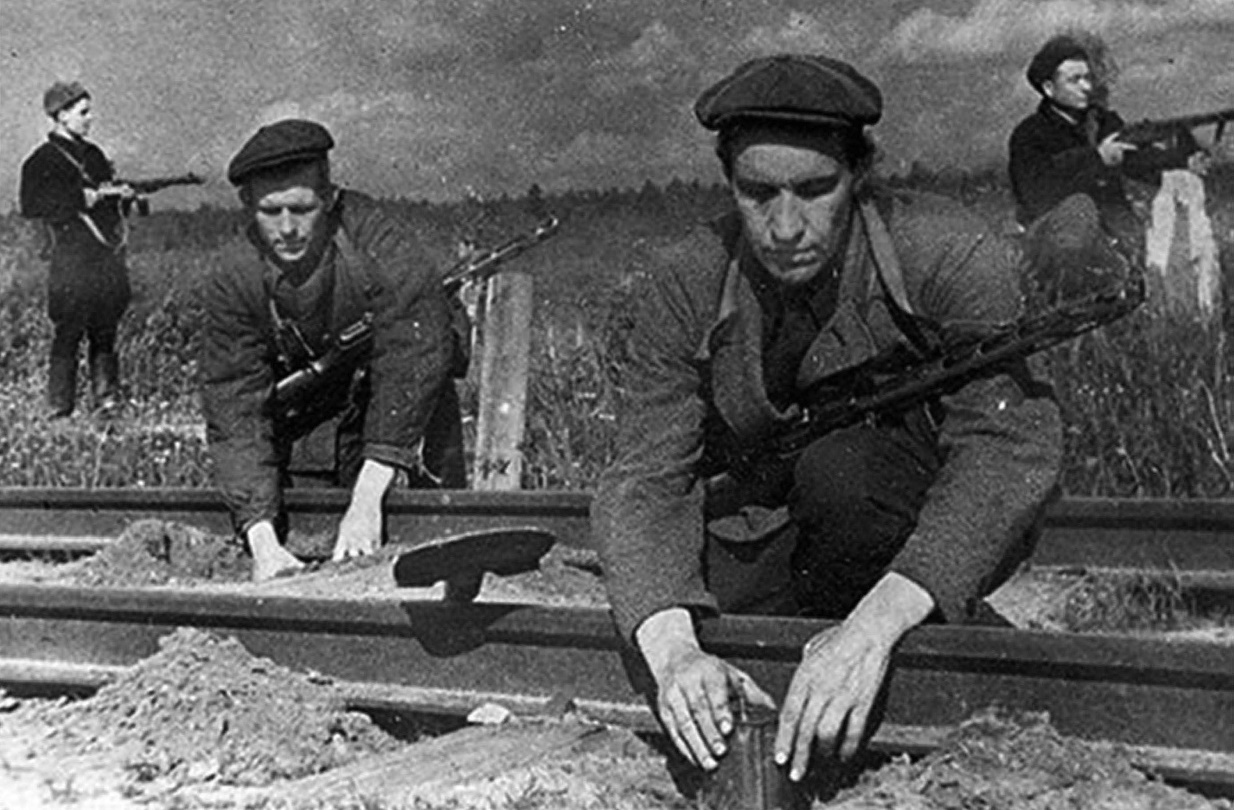 258 отрядов действовали самостоятельно
8
3 ИЮЛЯ 1944 ГОДА
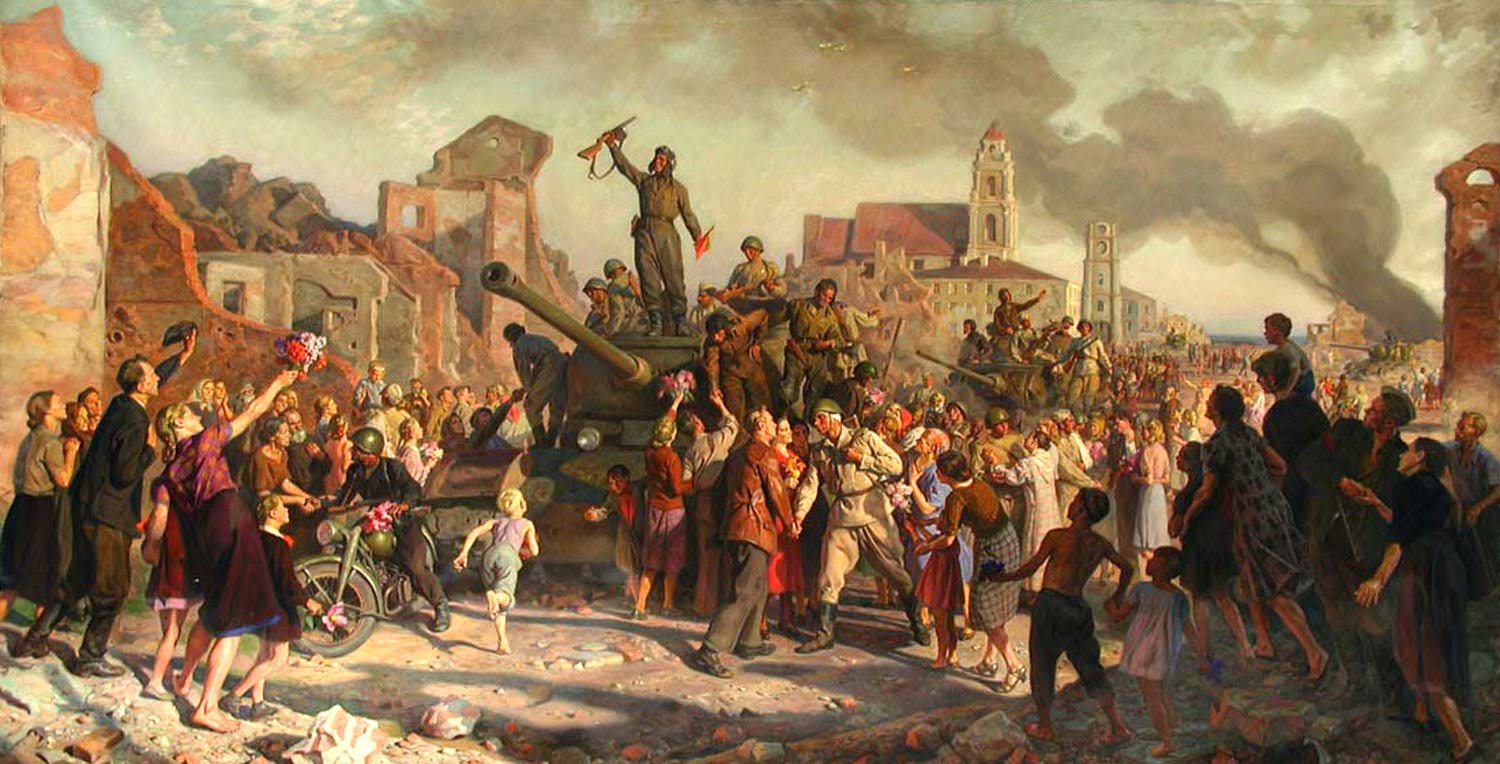 Для всех белорусов 3 июля 1944 г. – не только день освобождения г.Минска от фашистских захватчиков. Это – символ завершения на нашей земле последней в истории Беларуси войны, после которой на нашей земле наступил прочный мир, начался период созидания
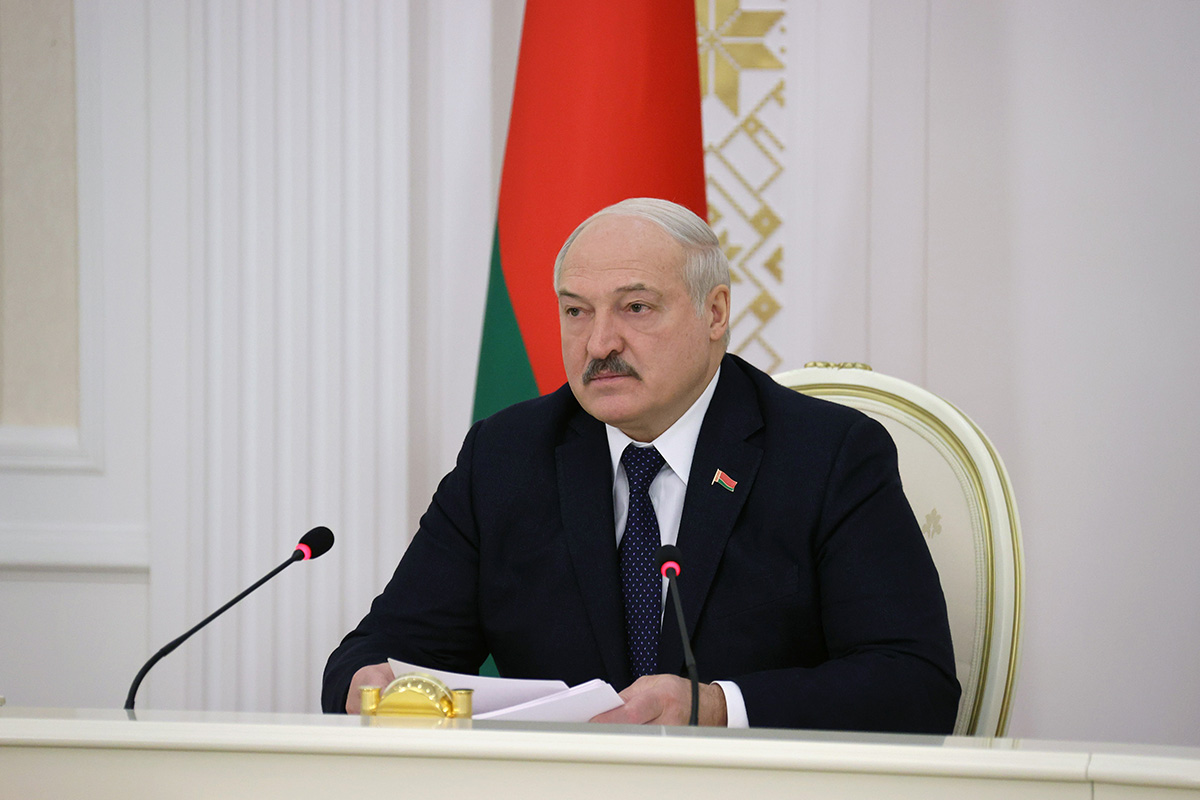 «Как нация мы окончательно сформировались именно в советское время. Именно тогда началась история белорусского государства. По-настоящему»
9
ВОССТАНОВЛЕНИЕ ПОСЛЕ ВЕЛИКОЙ ОТЕЧЕСТВЕННОЙ ВОЙНЫ
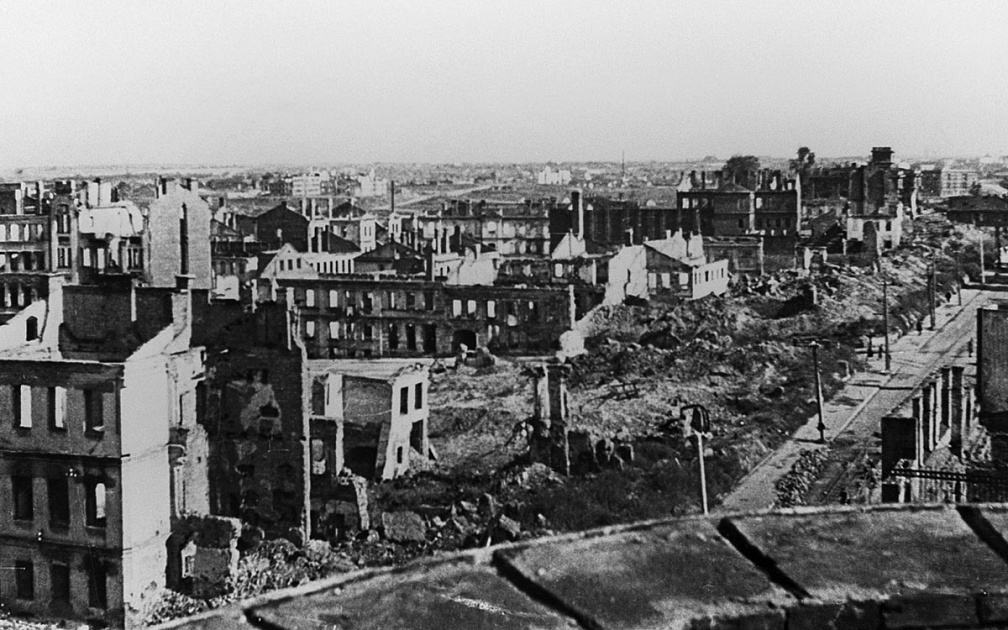 В 1947 году свою продукцию представили велосипедный и инструментальный заводы в г.Минске, локомобильный завод и металлообрабатывающий комбинат в г.Могилеве, завод «Двигатель революции» в г.Гомеле. Промышленность БССР уже в 1950 году достигла довоенного уровня по выпуску продукции и превзошла его.
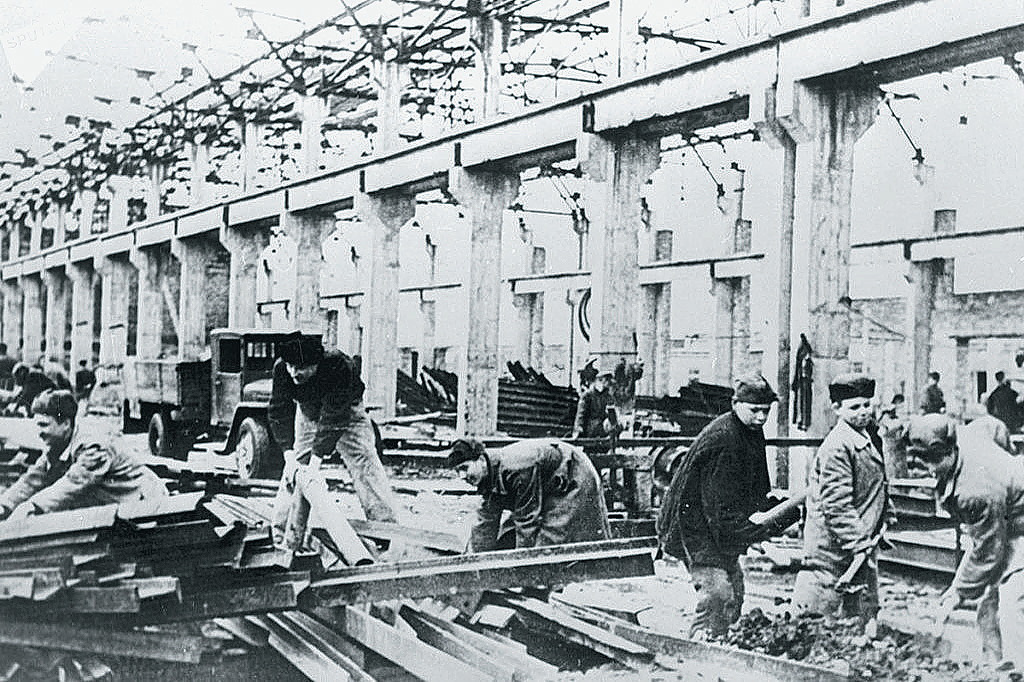 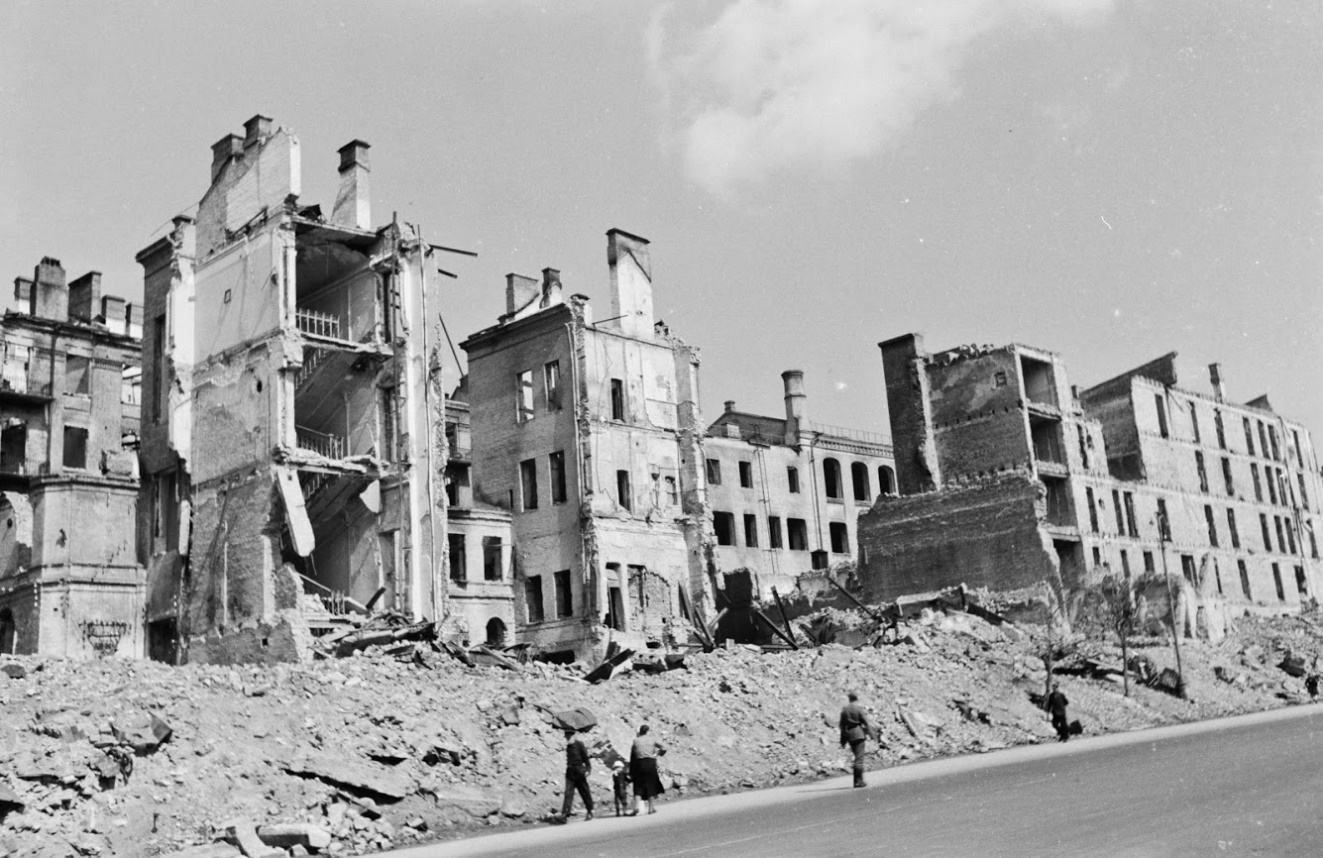 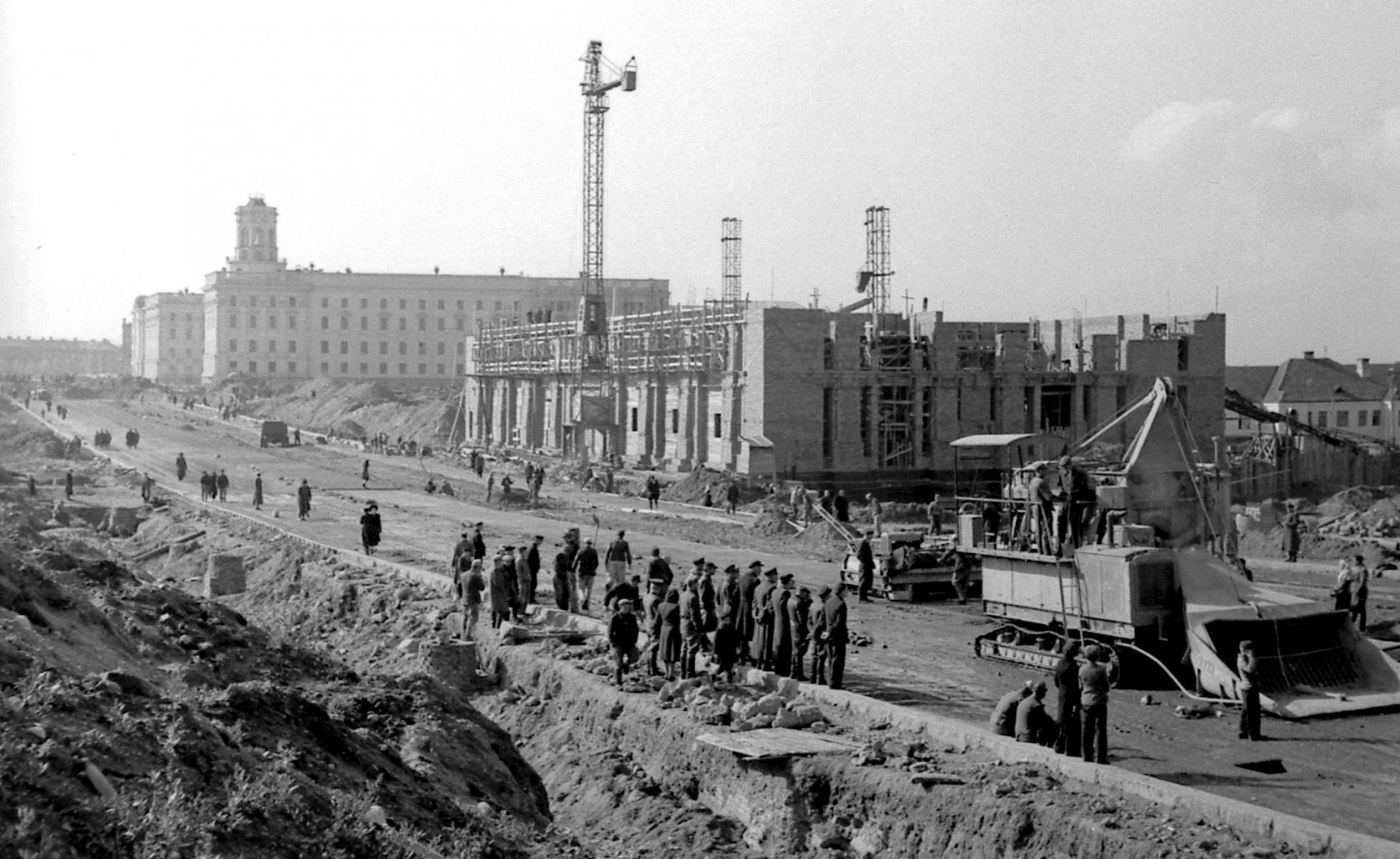 10
ВОССТАНОВЛЕНИЕ ПОСЛЕ ВЕЛИКОЙ ОТЕЧЕСТВЕННОЙ ВОЙНЫ
Быстро восстановились учреждения образования. В 1950/1951 учебном году количество школ в республике достигло довоенного уровня
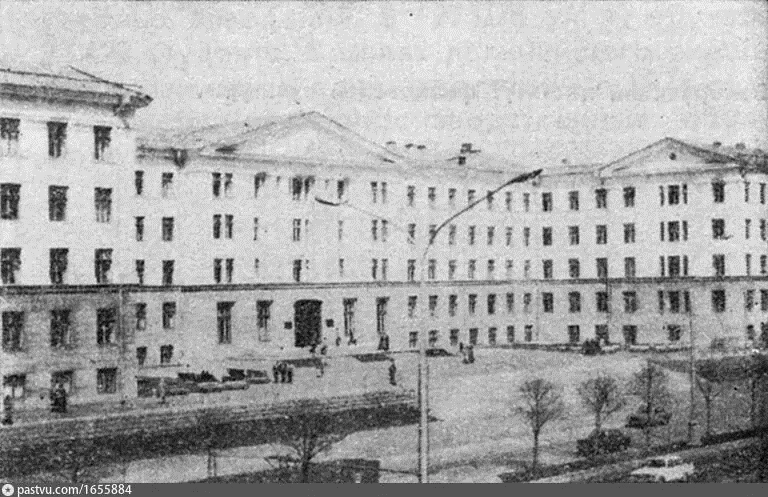 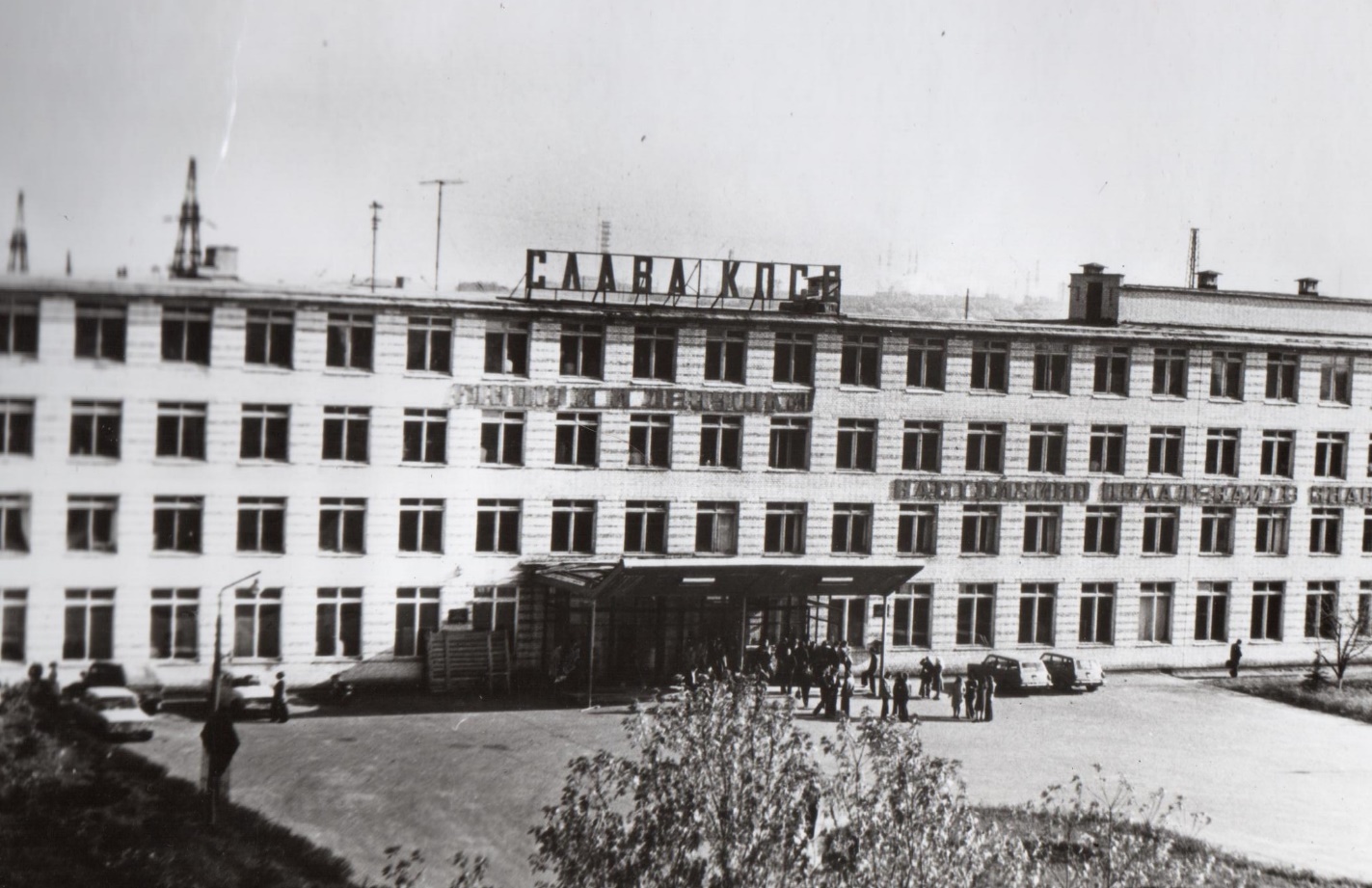 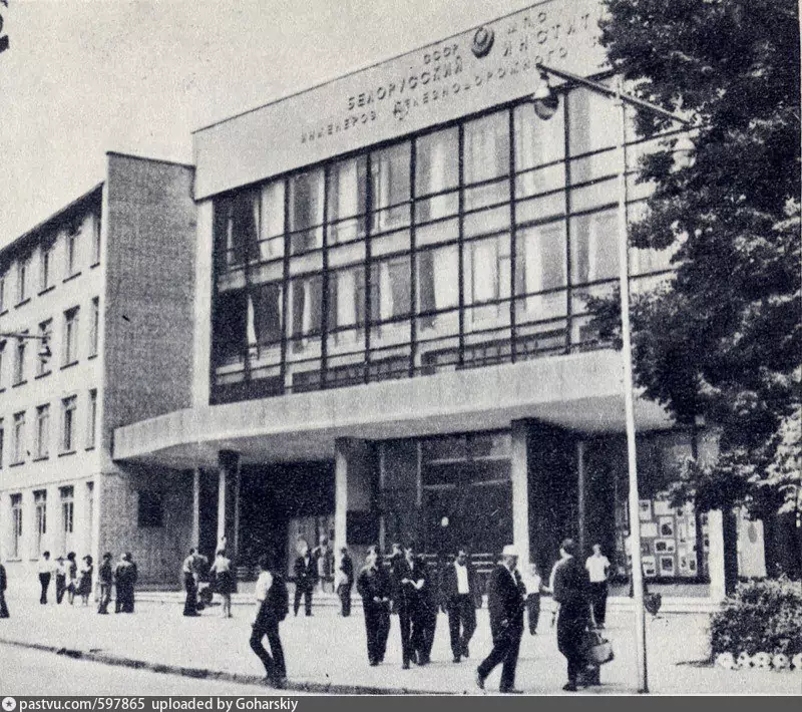 Белорусский институт механизации и электрификации сельского хозяйства в г.Минске
Белорусский институт инженеров железнодорожного транспорта в г.Гомеле
Гродненский сельскохозяйственный институт, вторая половина 1950-х
11
ВОССТАНОВЛЕНИЕ ПОСЛЕ ВЕЛИКОЙ ОТЕЧЕСТВЕННОЙ ВОЙНЫ
Уже в сезоне 1944–1945 гг. свою деятельность возобновили 12 театров
Строились новые города
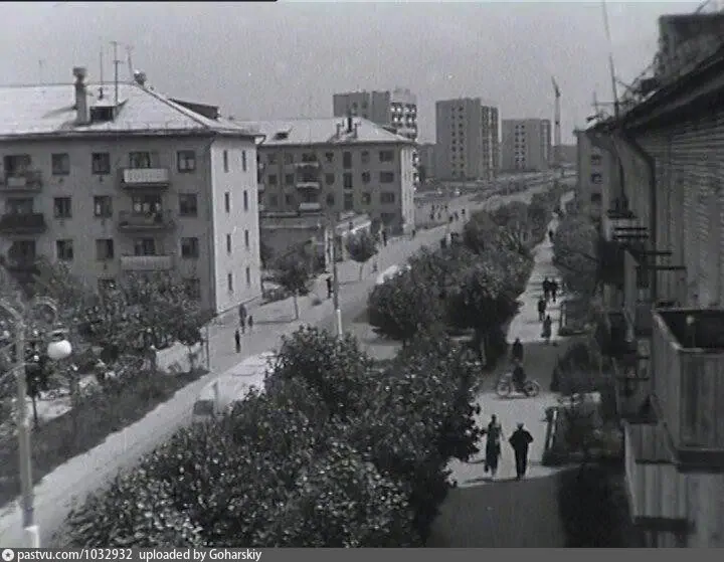 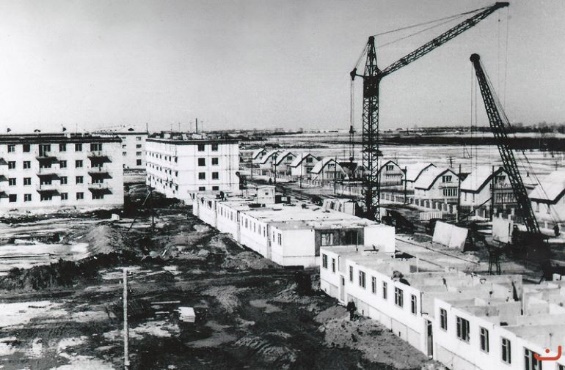 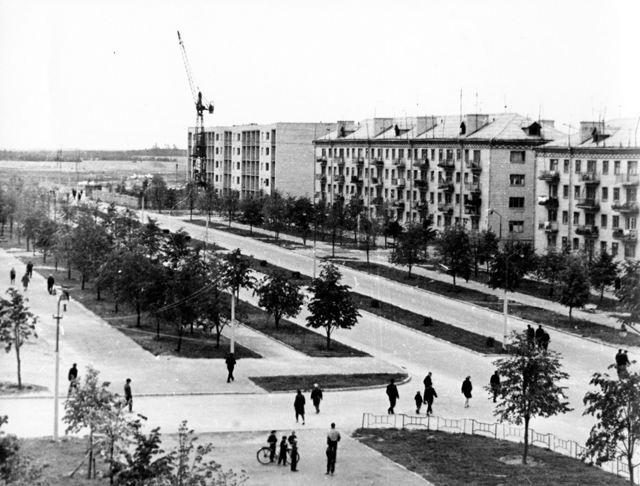 ЖОДИНО, 1963
НОВОПОЛОЦК, 1958
СОЛИГОРСК, 1958
12
ВОССТАНОВЛЕНИЕ ПОСЛЕ ВЕЛИКОЙ ОТЕЧЕСТВЕННОЙ ВОЙНЫ
Введение в строй гигантов отечественной индустрии
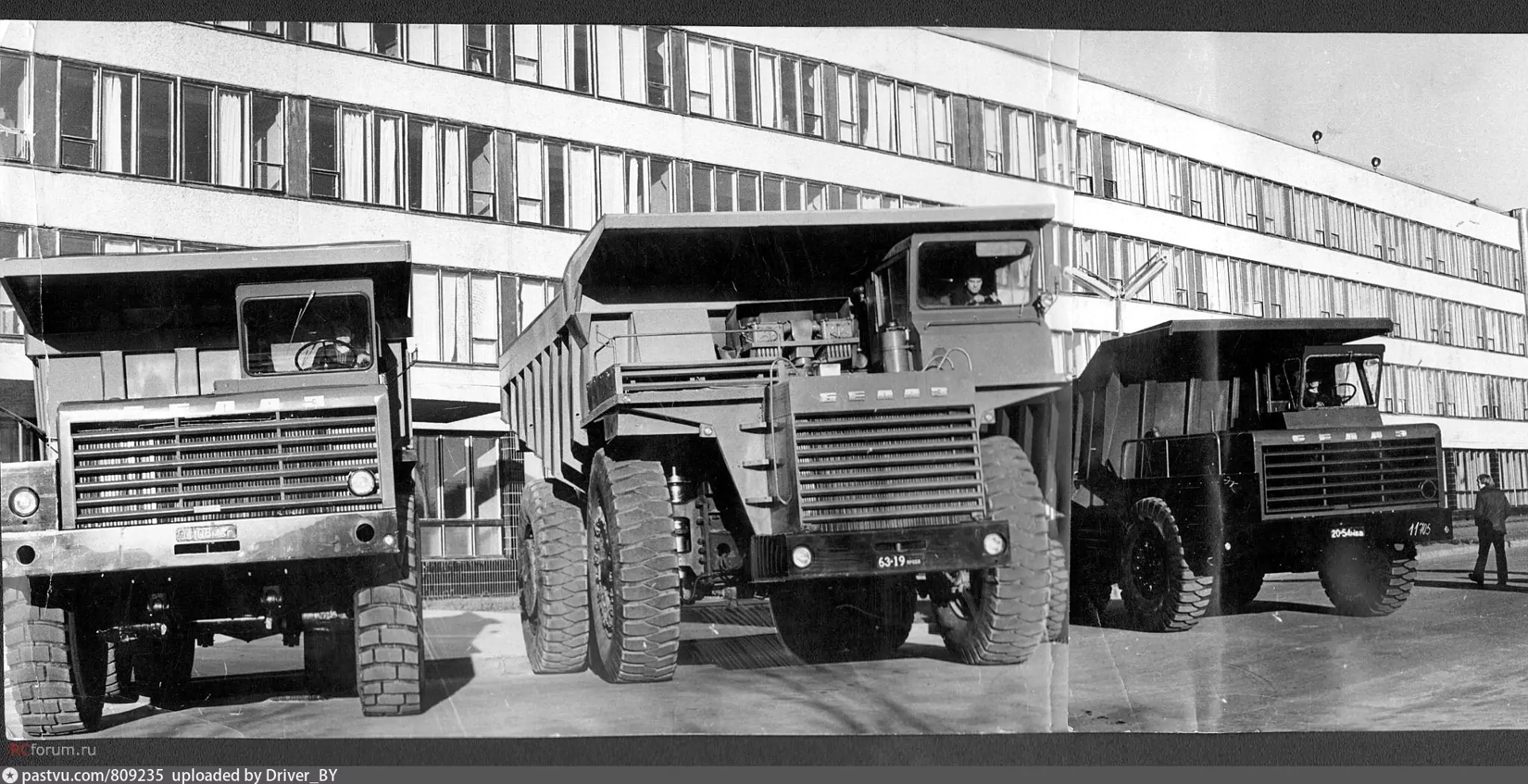 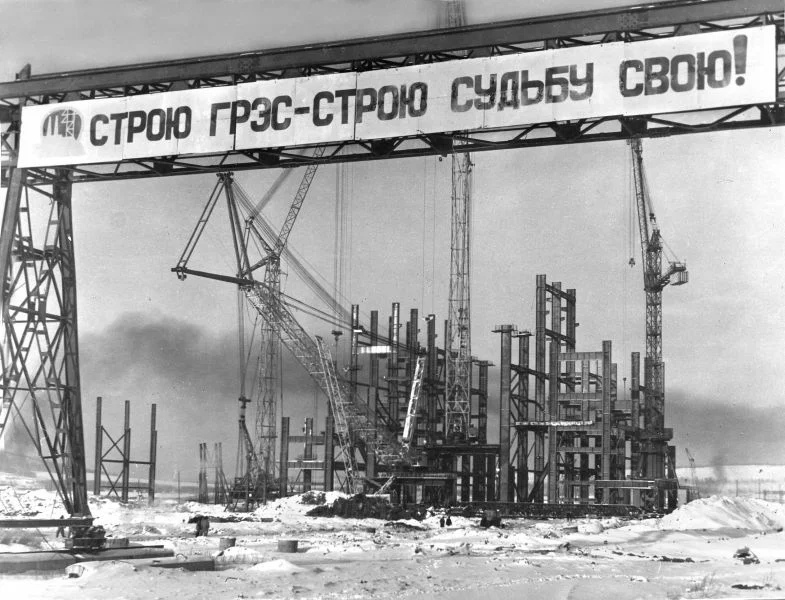 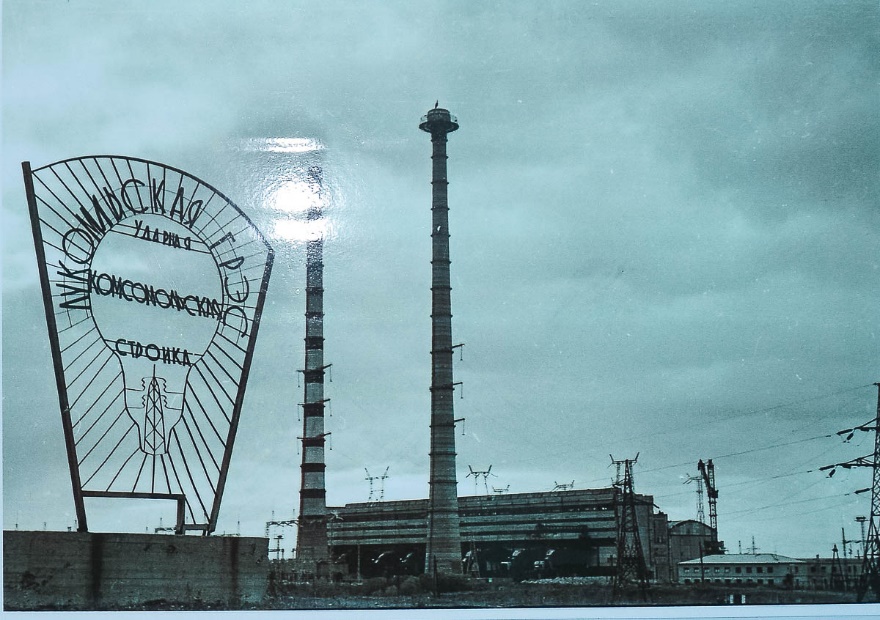 Березовская ГРЭС
Лукомльская ГРЭС
Белорусский автомобильный завод в г.Жодино
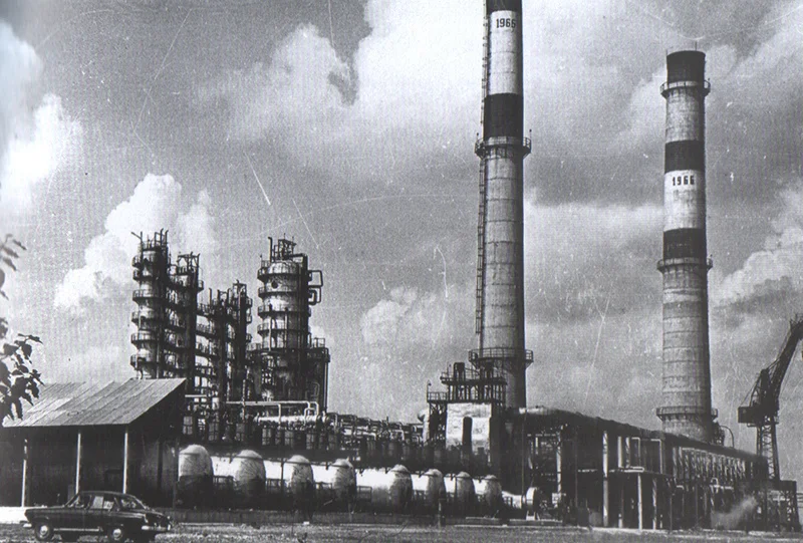 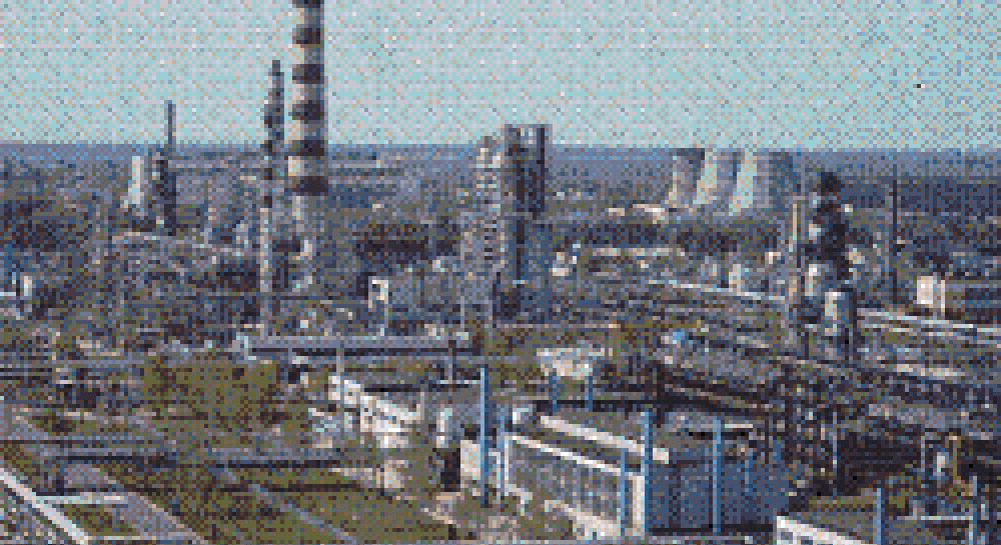 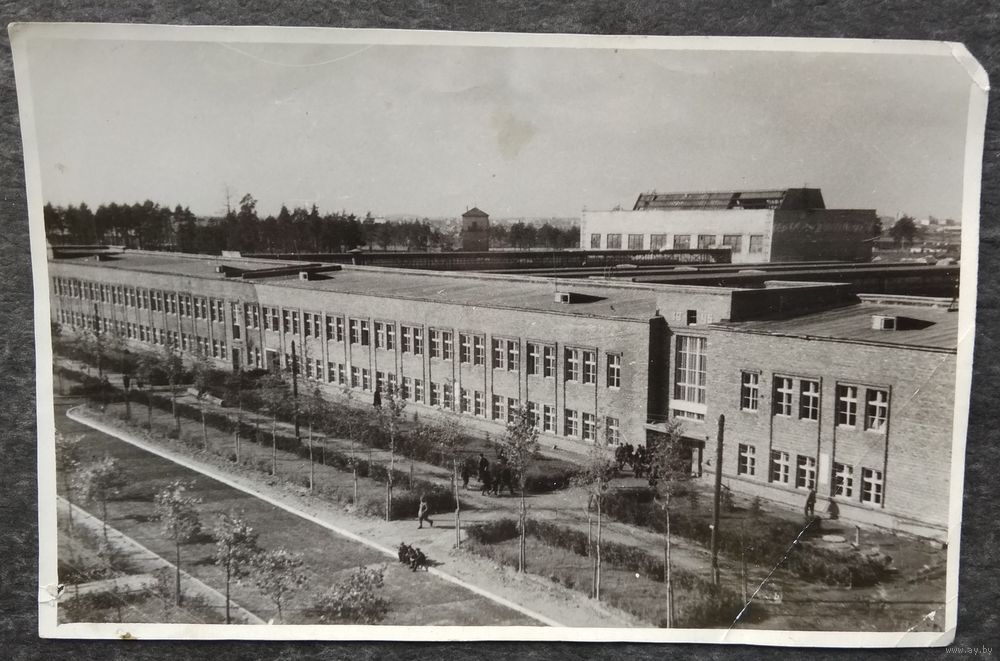 13
Новополоцкий НПЗ
Мозырьский НПЗ
Солигорский калийный комбинат
ВОССТАНОВЛЕНИЕ ПОСЛЕ ВЕЛИКОЙ ОТЕЧЕСТВЕННОЙ ВОЙНЫ
Музеи и мемориалы, посвященных героическому подвигу белорусского народа
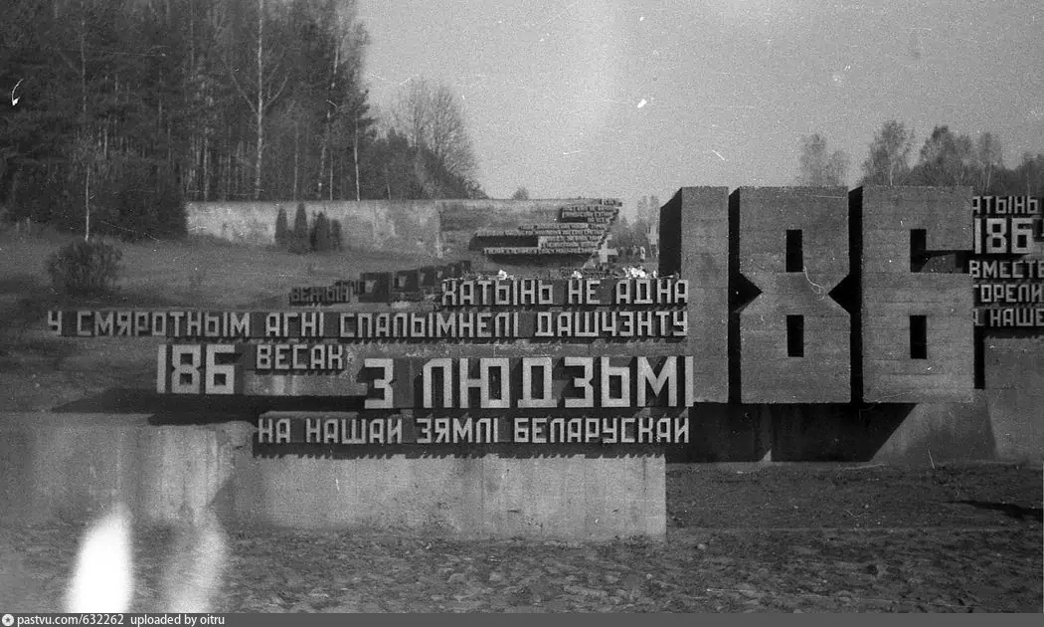 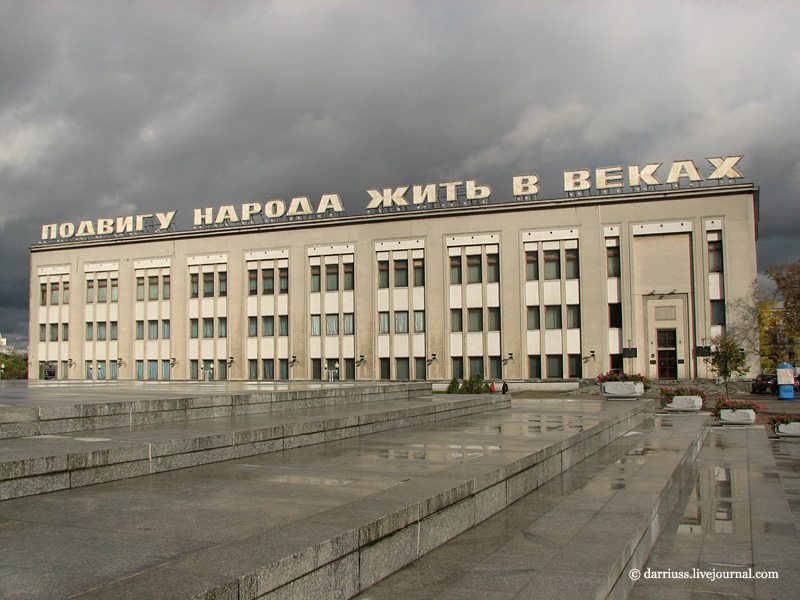 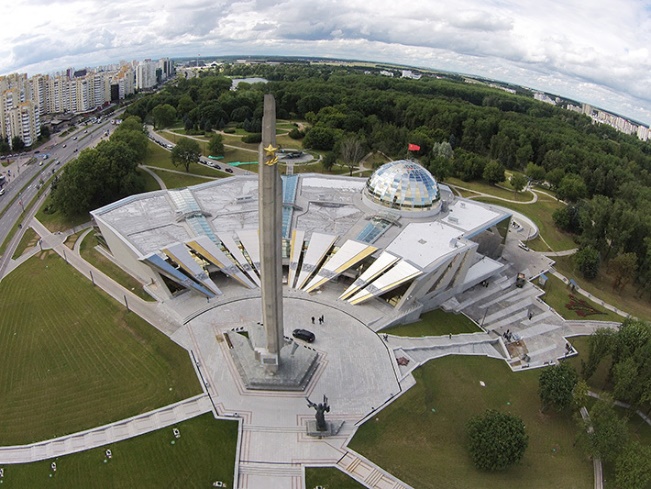 Мемориальный комплекс Хатынь
Белорусский государственный музей истории Великой Отечественной войны (старое здание)
Белорусский государственный музей истории Великой Отечественной войны (новое здание)
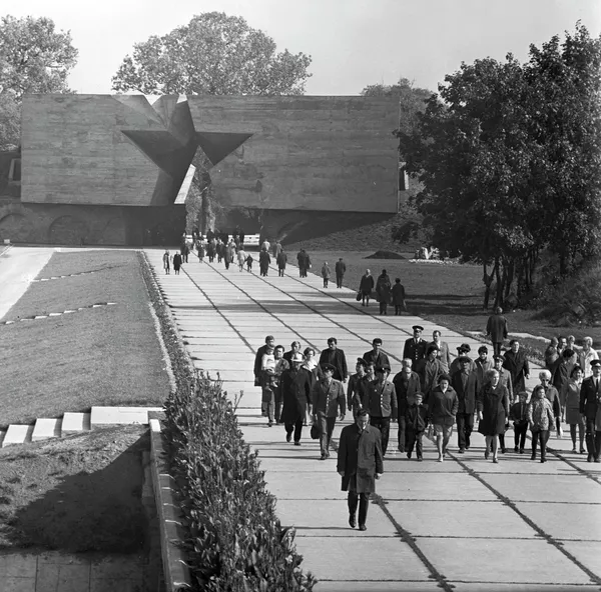 Мемориал Брестская крепость-герой
14
Единство белорусского народа: современный период
ПРИВЕРЖЕННОСТЬ БЕЛОРУСОВ К ТРАДИЦИОННЫМ ЦЕННОСТЯМ
«Но главное, мы сохранили себя, менталитет, достоинство и чистую душу белорусского народа. Все то, что нас объединяет и позволяет с уверенностью смотреть в будущее»
									А.Г.Лукашенко
Отличительными чертами характера белорусского народа являются:
стремление быть хозяином на своей земле в своем доме;
чувство национального достоинства;
крепкая семья, дети, коллективизм, трудолюбие, добросовестность, честность, социальная справедливость, рассудительность при принятии важных решений
общая ответственность за судьбу Отечества, гуманизм, уважительное отношение ко всем национальным и религиозным традициям
мужество, самоотверженность, непринятие угнетения, агрессии и давления извне, историческая память
15
ВОПРОСЫ ЗАЩИТЫ НАЦИОНАЛЬНОГО НАСЛЕДИЯ
«Мало беречь и возрождать. Актуальным стал вопрос о поэтапном культурном «импортозамещении»… Надо активней продвигать свои традиции, свои символы, своих артистов, художников и так далее. Тем более что спрос на отечественное, на родное растет».	
										А.Г.Лукашенко
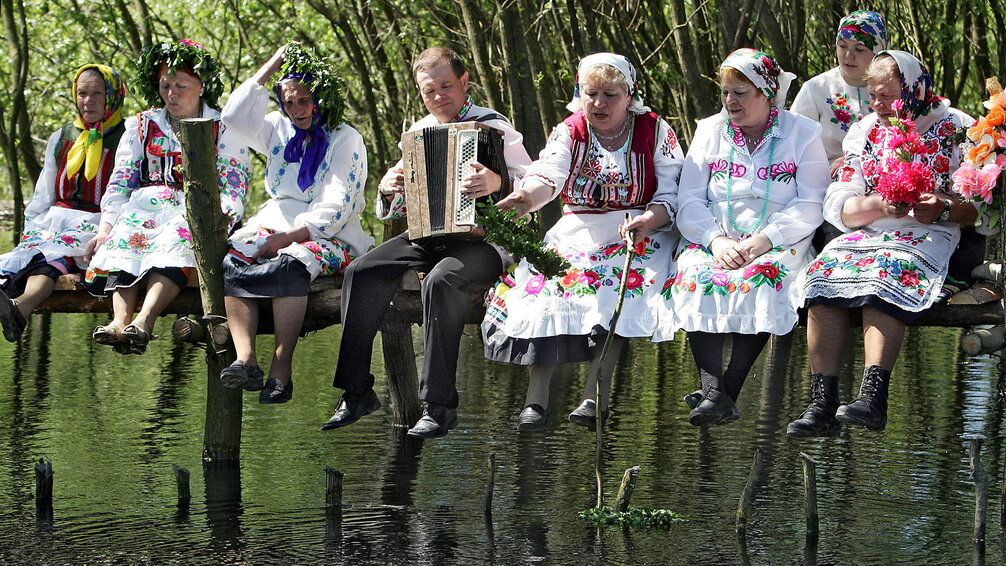 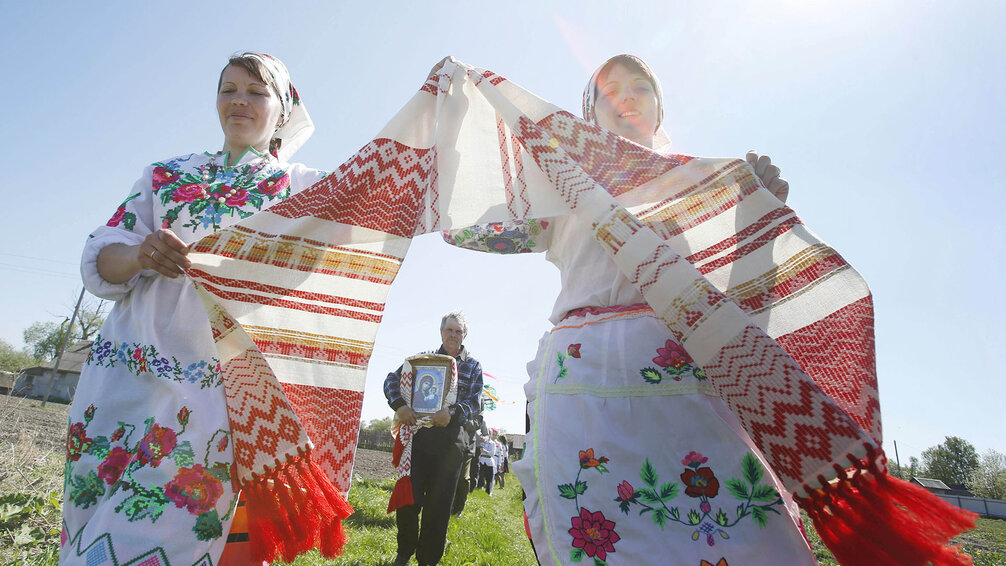 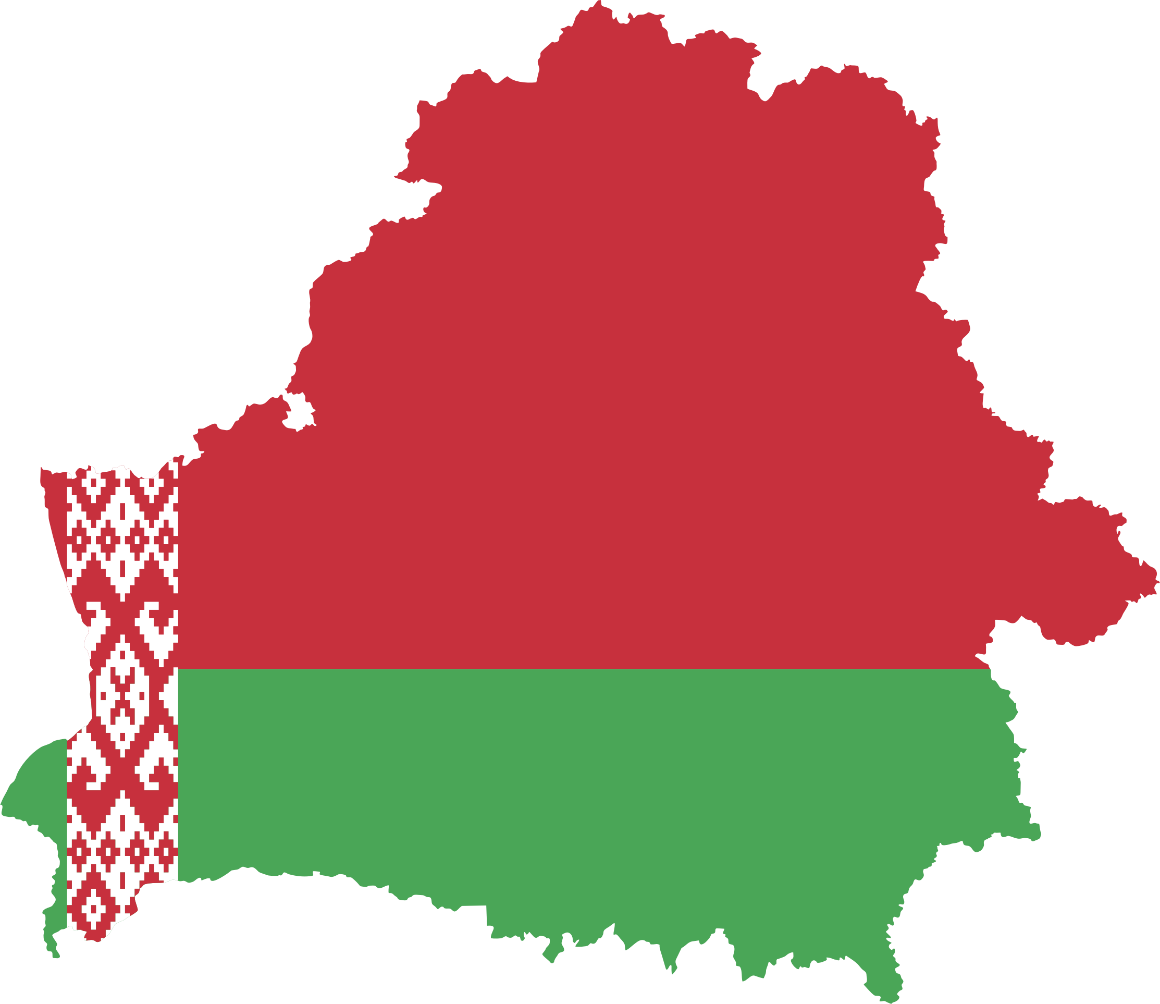 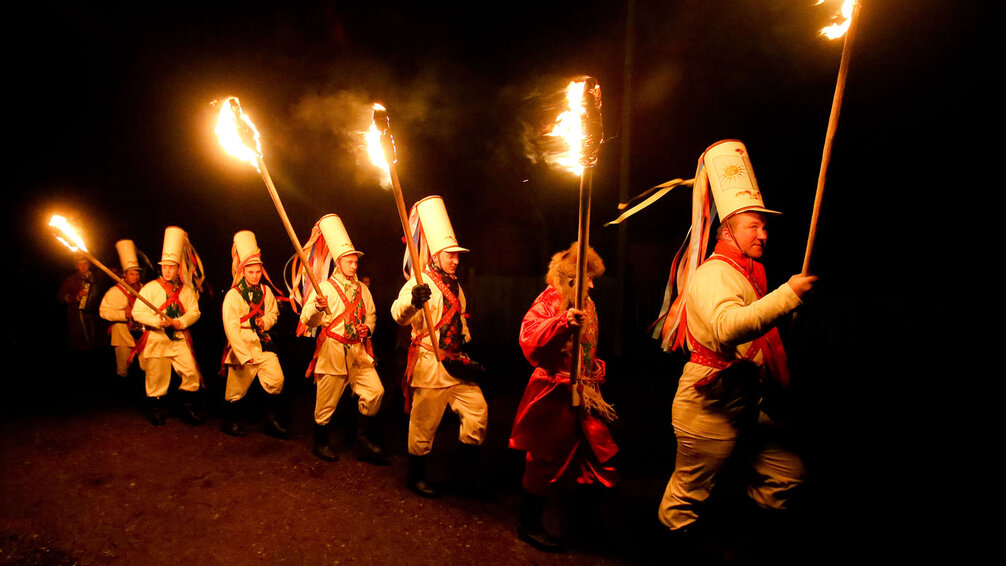 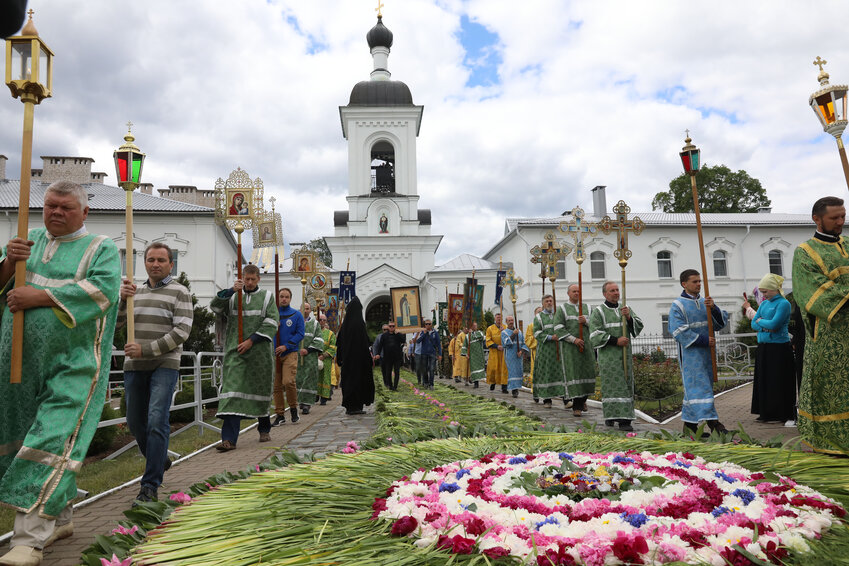 16
ПАТРИОТИЗМ
«Мы никогда не выставляли свою любовь напоказ, а просто, как говорят в народе, «рабiлi»: строили, вели хозяйство, растили детей. Нашим брендом стала привязанность к своей земле, дому, малой родине, родным и близким. И главное – решимость защищать свой дом, семью»
										А.Г.Лукашенко
27 февраля 2022 г. на республиканском референдуме 82,86% принявших участие в голосовании граждан поддержали предложенные изменения и дополнения в Основной Закон белорусского государства.
В стране продолжается процесс консолидации усилий и ресурсов государства, институтов гражданского общества и граждан по реализации и защите национальных интересов.
Сегодня наши граждане, остро чувствующие любую несправедливость, огромное значение придают тому, чтобы их мнение учитывалось властью, а важные решения принимались не на «площадях».
17
ОБЩЕСТВЕННЫЕ ОБЪЕДИНЕНИЯ И ПОЛИТИЧЕСКИЕ ПАРТИИ
По состоянию на 1 июля 2023 г. в республике зарегистрировано 2 408 общественных объединений (из них 193 международных,  623 республиканских и 1 592 местных общественных объединений).
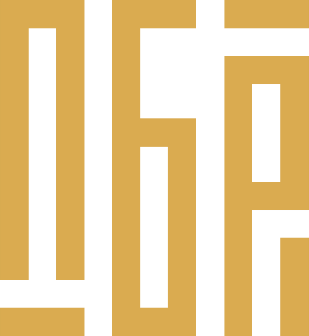 2 мая 2023 г. зарегистрирована Белорусская партия «Белая Русь», прошли перерегистрацию Либерально-демократическая партия Беларуси, Коммунистическая партия Беларуси и Республиканская партия труда и справедливости.
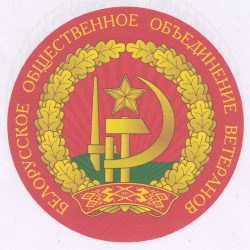 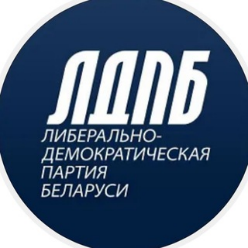 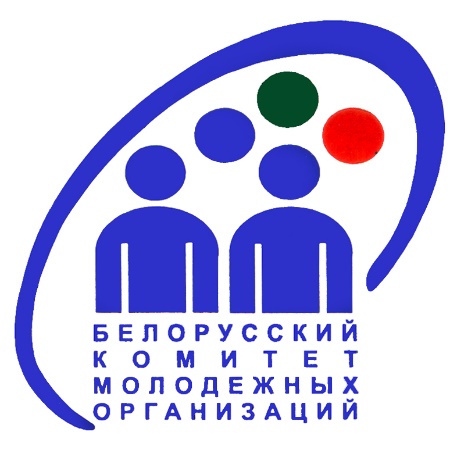 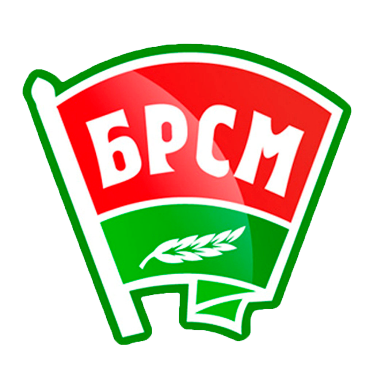 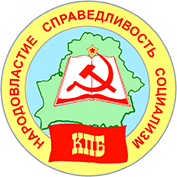 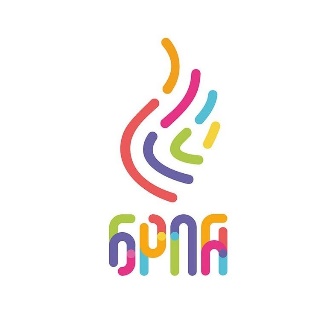 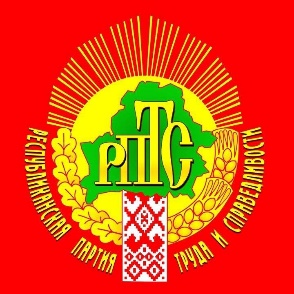 18
БЕЛОРУСЫ ЗНАЮТ ЦЕНУ МИРУ
«Белорусское миролюбие не синоним жертвенности. В случае любой агрессии ответ белорусской стороны будет быстрым, жестким и адекватным». 
									А.Г.Лукашенко
В реалиях продолжающихся кровавых вооруженных конфликтов, циничных информационных войн и грабительских экономических санкций белорусы демонстрируют открытость миру.
Республика Беларусь неоднократно выступала с трибуны Организации Объединенных Наций, других знаковых многосторонних площадок с масштабными мирными инициативами, призывая к глобальному диалогу с вовлечением всех ведущих международных игроков.
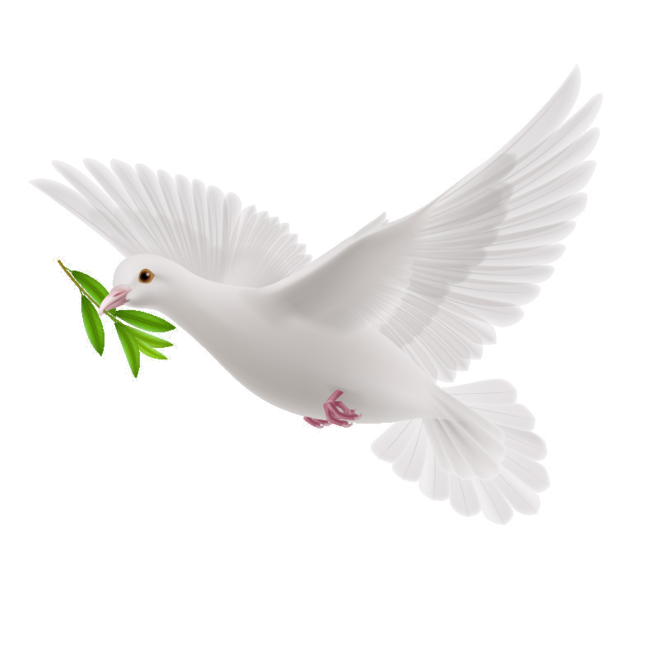 19
ОБЕСПЕЧЕНИЕ ПРЕЕМСТВЕННОСТИ КУЛЬТУРНЫХ ТРАДИЦИЙ
В XXI веке белорусы «не здрадзілі» памяти отцов и дедов. Именно в этом – преемственность поколений белорусских граждан и традиций нашего народа.
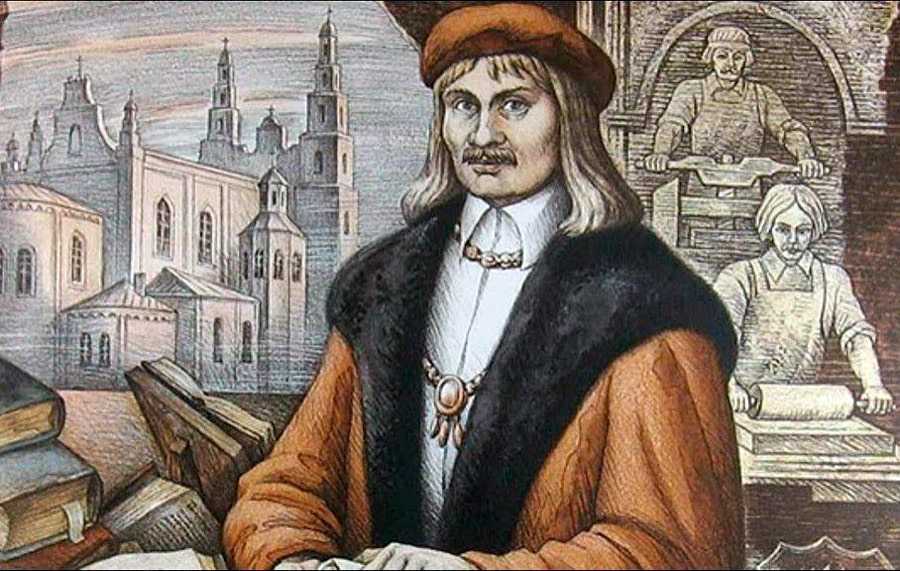 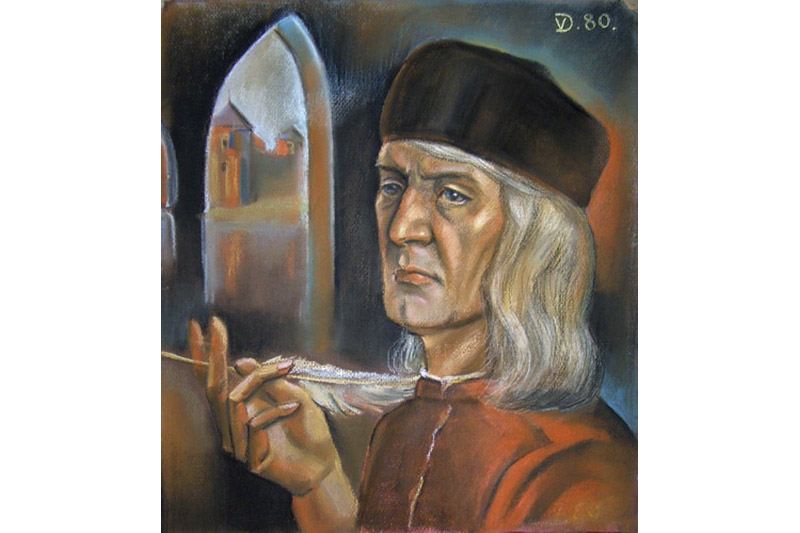 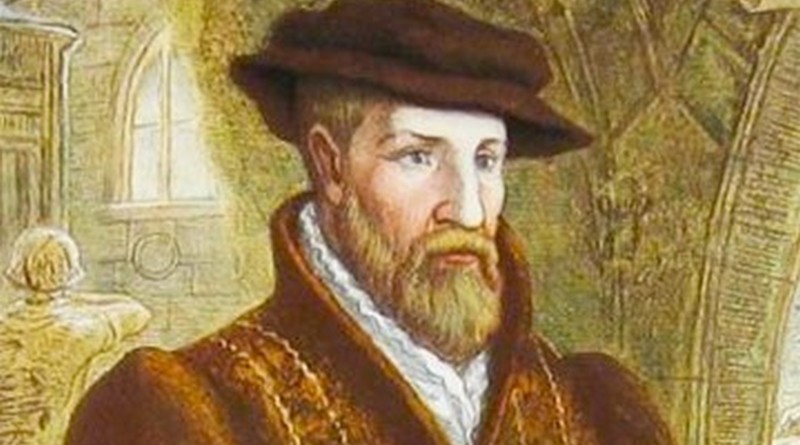 Н.Гусовский
В.Тяпинский
Ф.Скорина
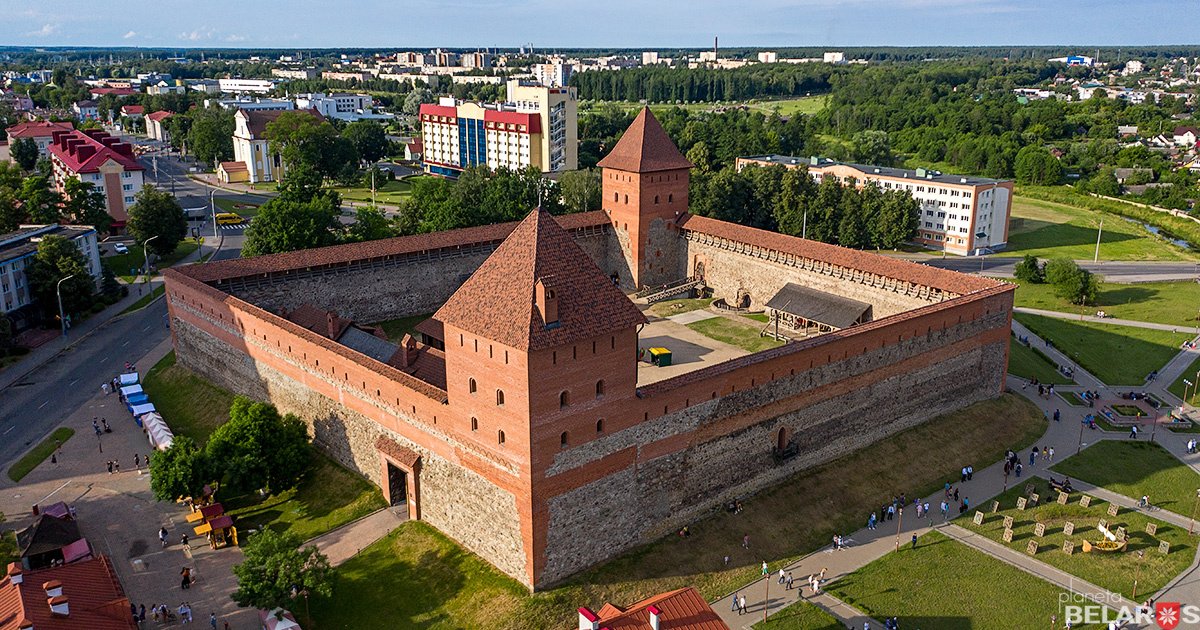 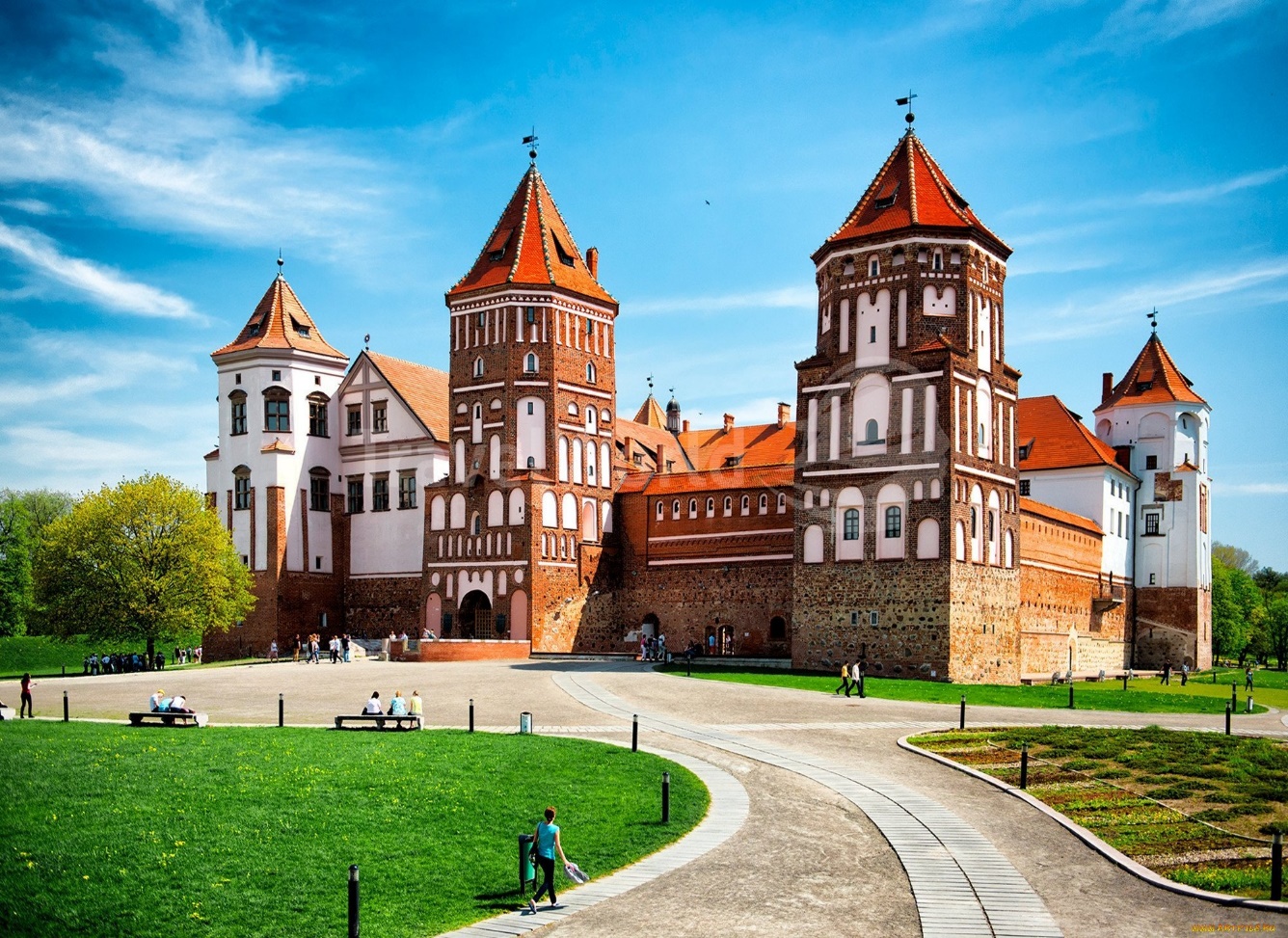 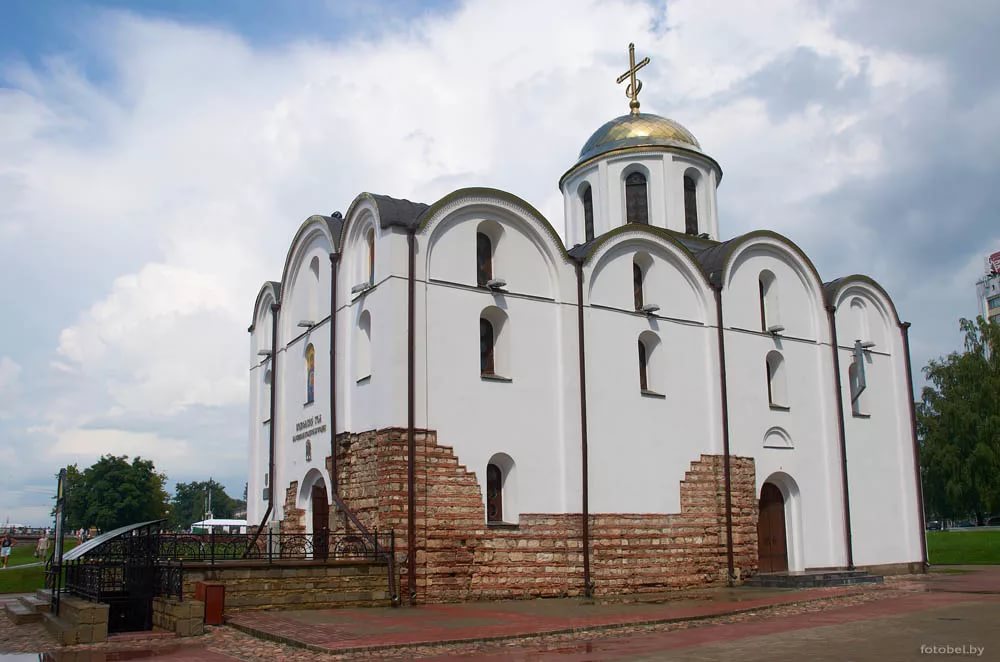 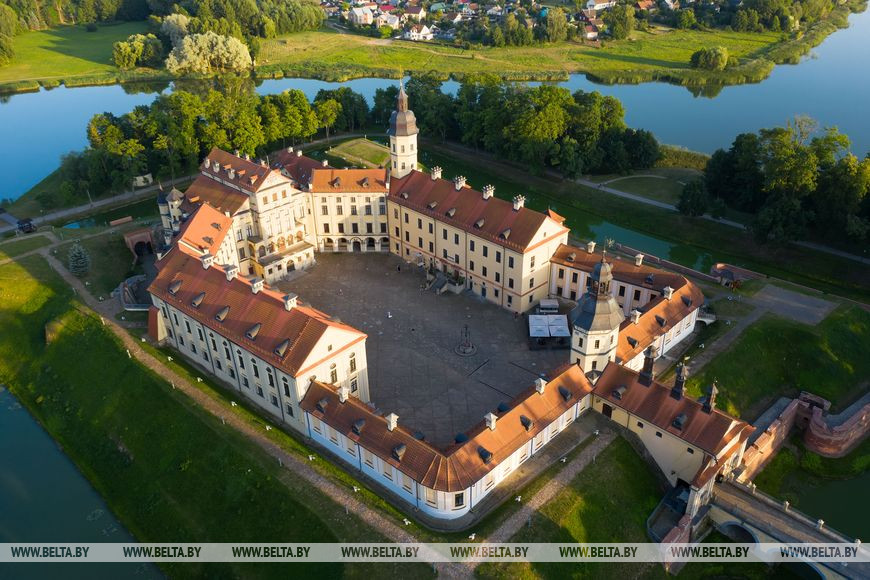 Благовещенская церковь
Мирский замок
Музей-заповедник «Несвиж»
Лидский замок
20
ЭТНОКОНФЕССИОНАЛЬНЫЙ МИР – ВАЖНЕЙШИЙ ФАКТОР ЕДИНСТВА БЕЛОРУССКОЙ НАЦИИ
Наша страна на протяжении своей истории никогда не была инициатором национальных войн или религиозных конфликтов
Сегодня наша страна является общим, спокойным и уютным домом для представителей более 130 наций и 25 вероисповеданий.
21
ЭТНОКОНФЕССИОНАЛЬНЫЙ МИР – ВАЖНЕЙШИЙ ФАКТОР ЕДИНСТВА БЕЛОРУССКОЙ НАЦИИ
22
ЭТНОКОНФЕССИОНАЛЬНЫЙ МИР – ВАЖНЕЙШИЙ ФАКТОР ЕДИНСТВА БЕЛОРУССКОЙ НАЦИИ
На гостеприимной белорусской земле люди разных этносов и религий всегда находили место для жизни и молитвы.
БЕЖЕНЦЫ
в 2018 году в Беларуси нашли убежище  127 620 украинцев ввиду тревожных событий в Украине
c начала спецоперации в нашу страну прибыло больше 93 тыс. украинских граждан
В нашей стране разным этническим группам гарантируют стабильность и покой, возможность растить детей, трудиться, сохранять свои традиции и культуру
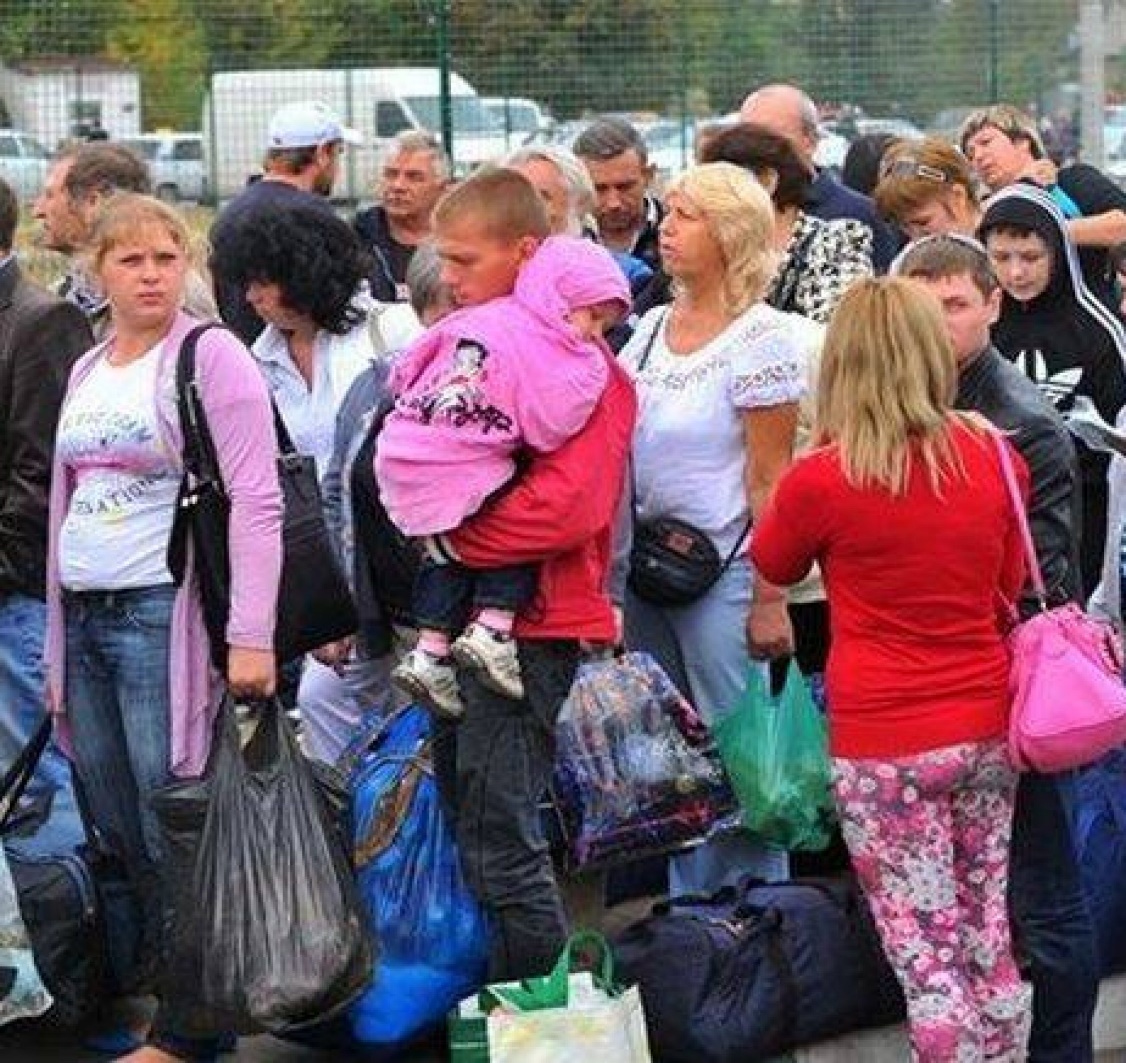 С начала 2023 года Беларусь приняла больше 18 тыс. украинцев
23
РЕЗУЛЬТАТ КОНСОЛИДАЦИИ ОБЩЕСТВА – РЕАЛИЗАЦИЯ МАСШТАБНЫХ НАУЧНЫХ, ПРОИЗВОДСТВЕННЫХ ПРОЕКТОВ
В суверенной Беларуси не отвергли достижений советского времени. Напротив, сохранив принципы справедливого жизнеустройства, совместно приумножили все лучшее, что было создано нашими предшественниками.
ПЕРЕДОВЫЕ РАЗРАБОТКИ
новые лекарства
IT-технологии
отрасль наноматериалов
запуск спутников
лечение стволовыми клетками
мирный атом
Национальные бренды Республики Беларусь
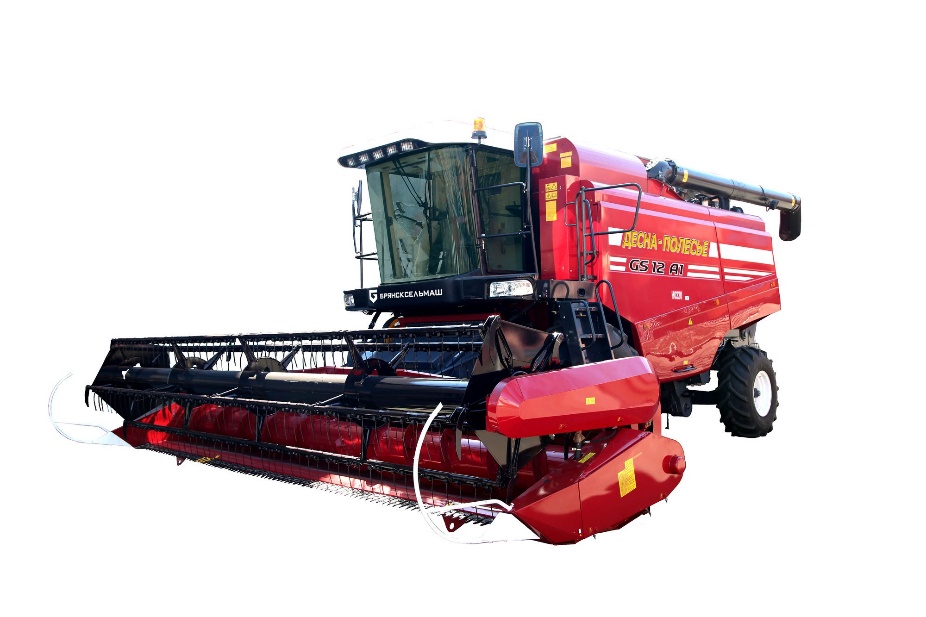 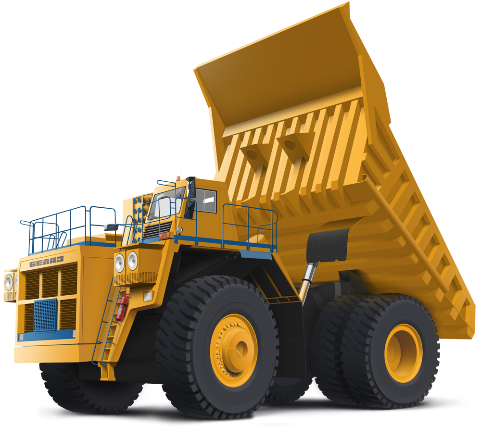 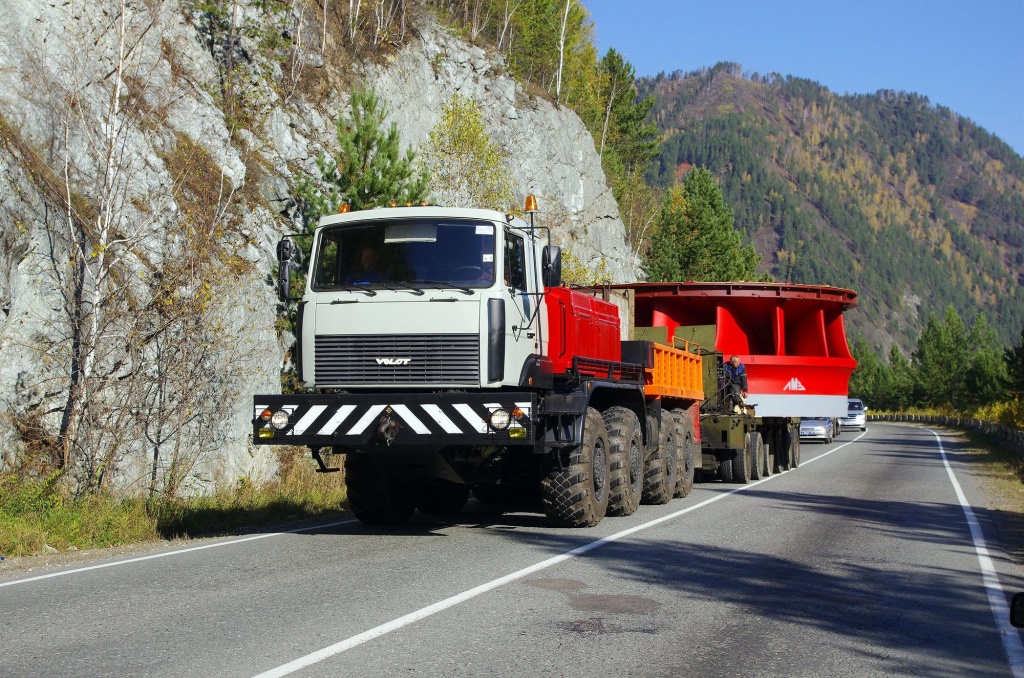 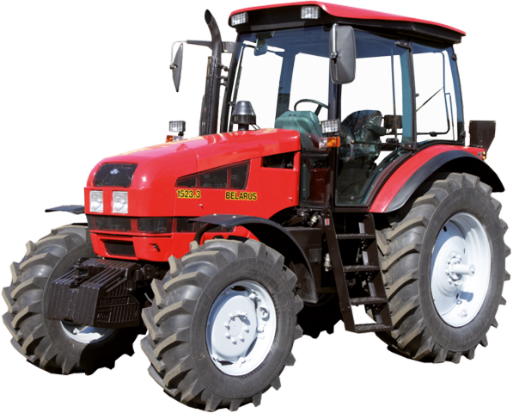 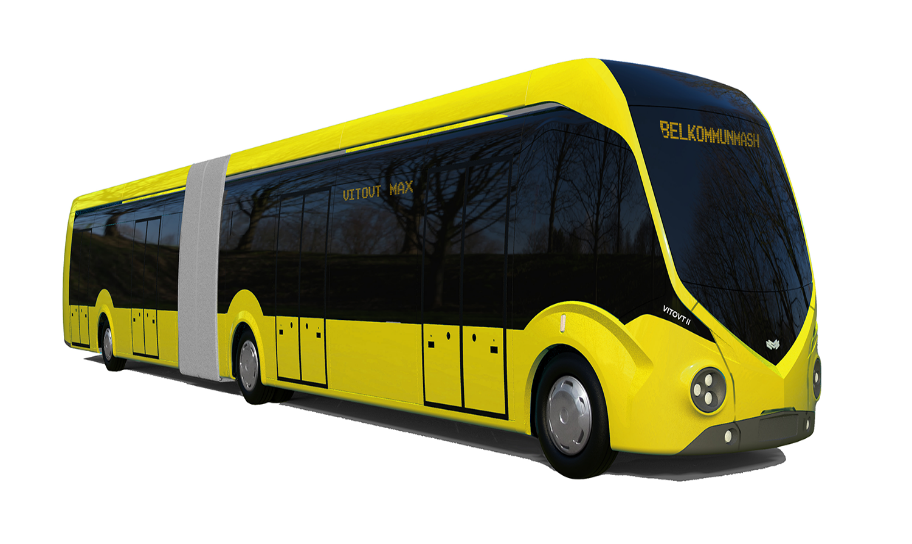 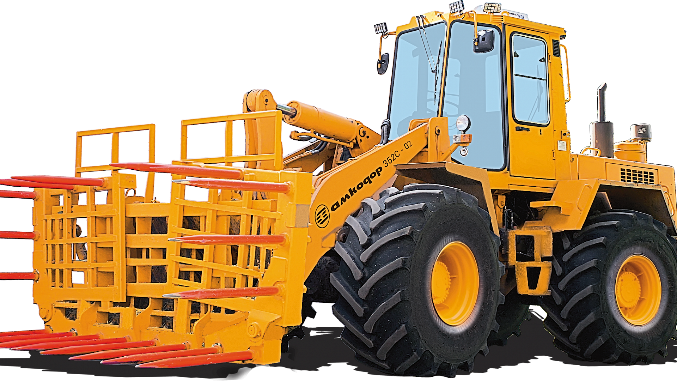 Амкодор
МЗКТ
МТЗ
Гомсельмаш
Белаз
Белкоммунмаш
24
РЕЗУЛЬТАТ КОНСОЛИДАЦИИ ОБЩЕСТВА – РЕАЛИЗАЦИЯ МАСШТАБНЫХ НАУЧНЫХ, ПРОИЗВОДСТВЕННЫХ ПРОЕКТОВ
Национальные бренды Республики Беларусь
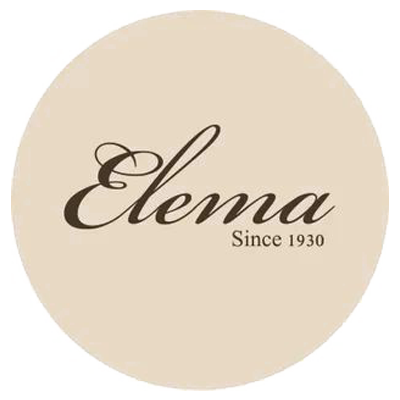 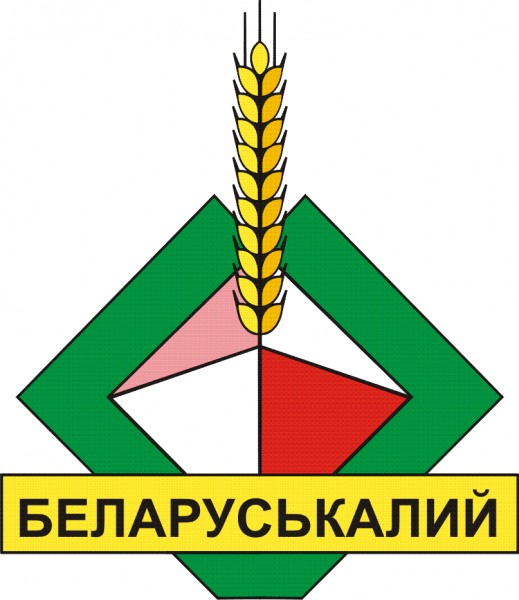 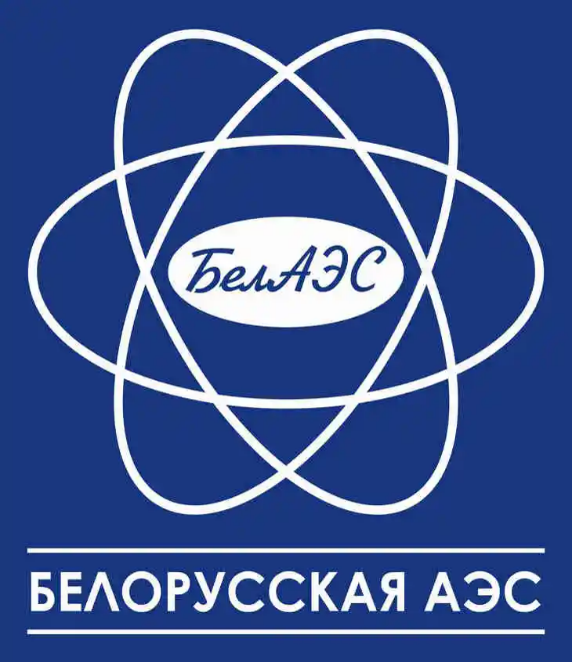 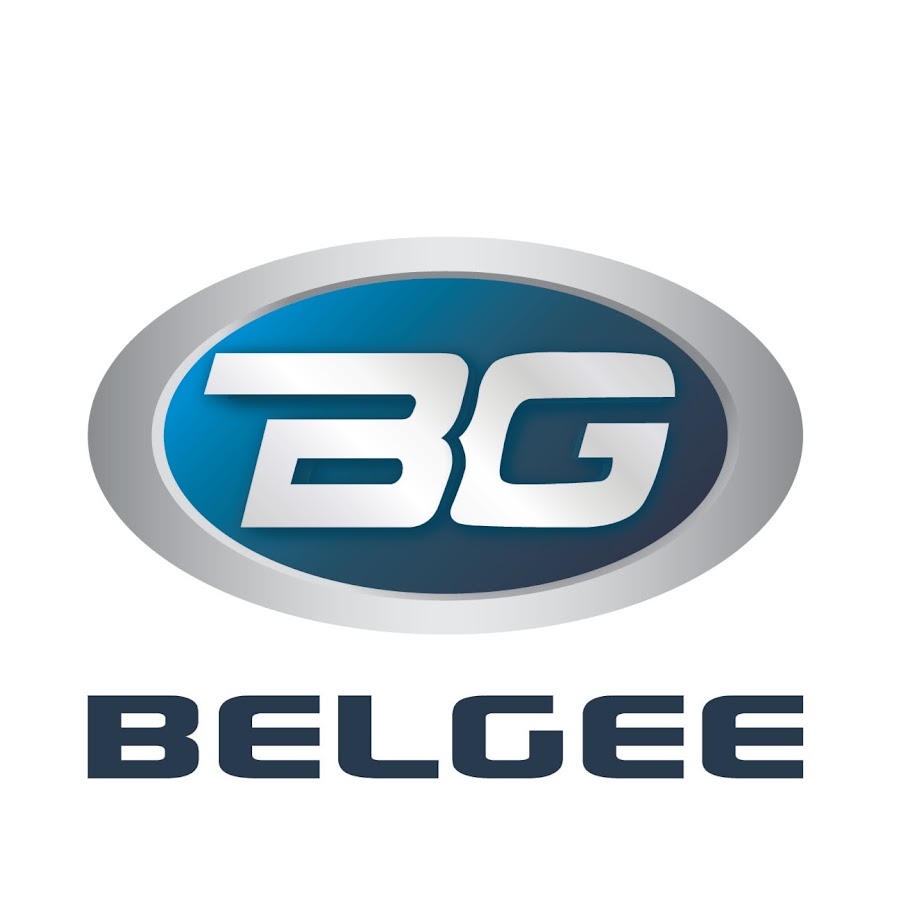 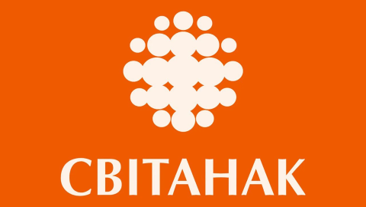 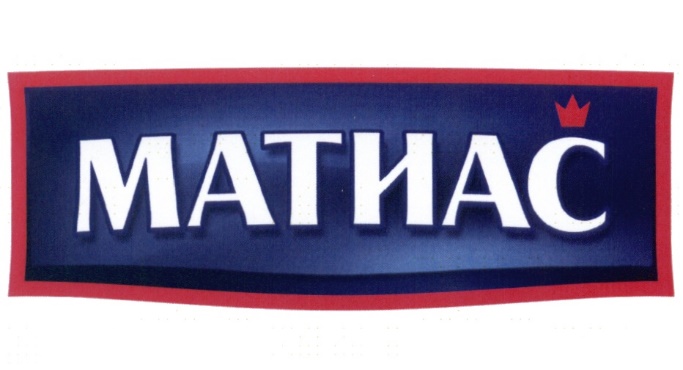 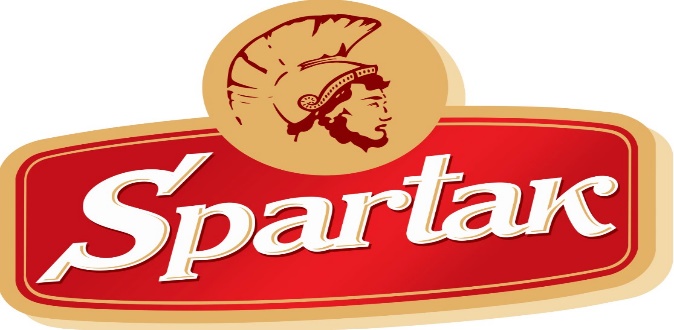 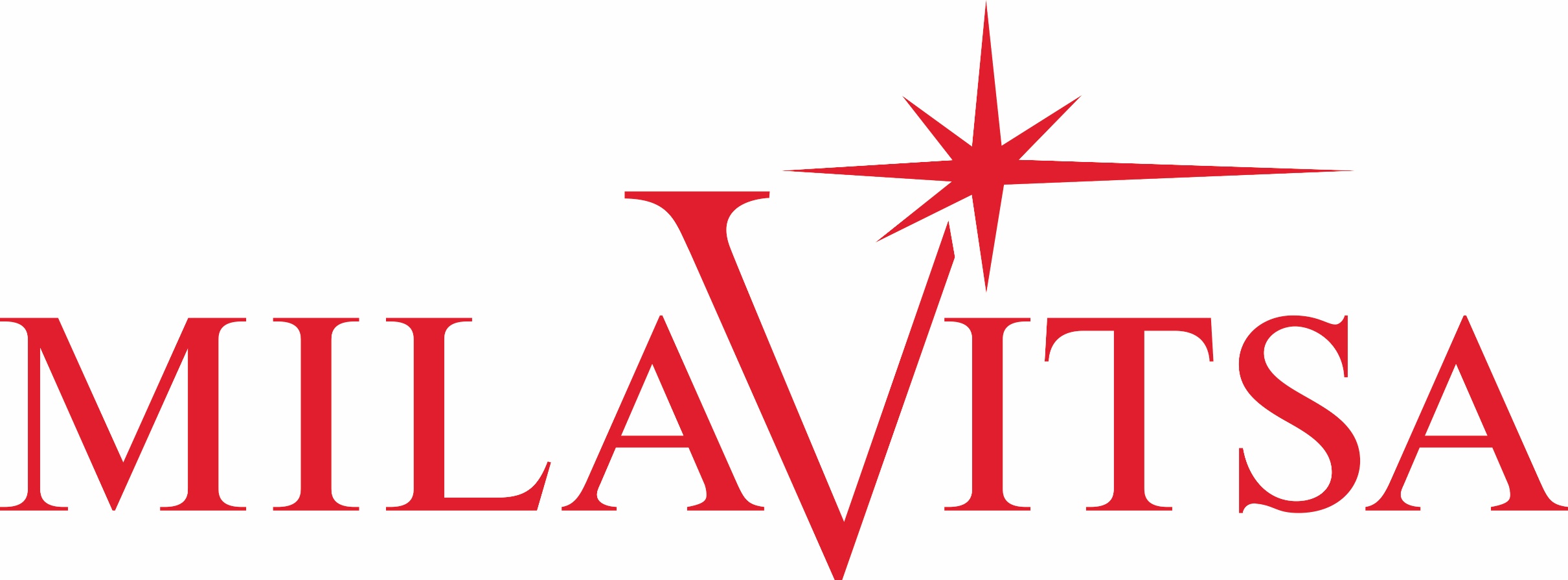 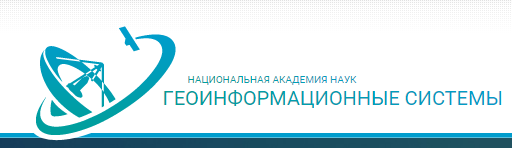 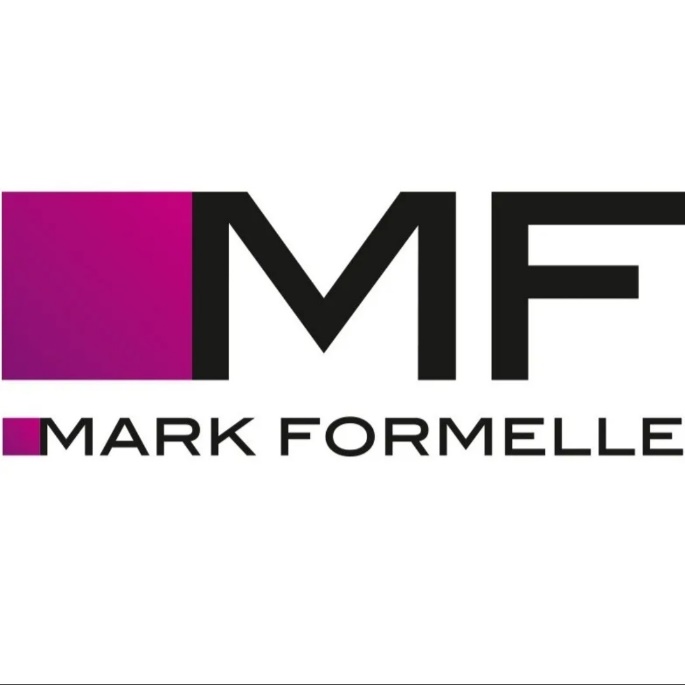 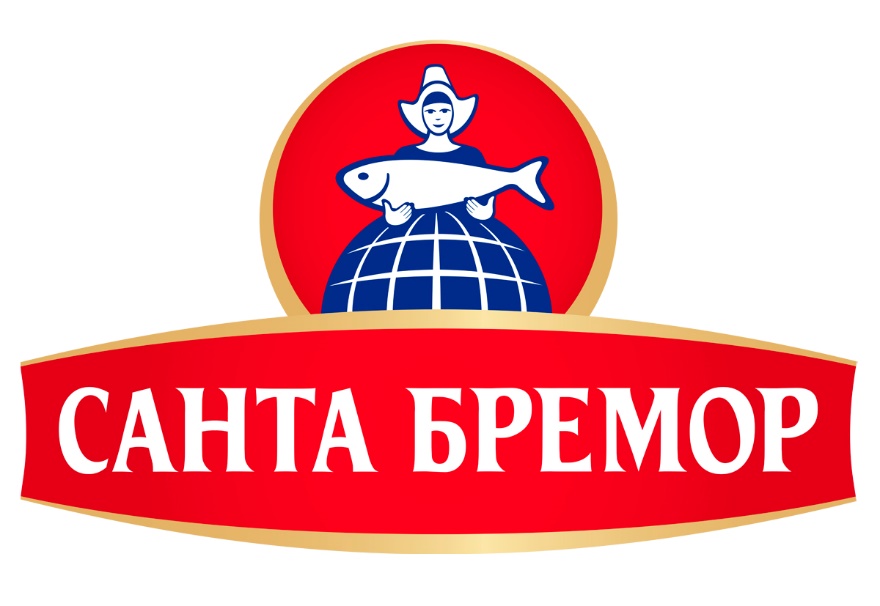 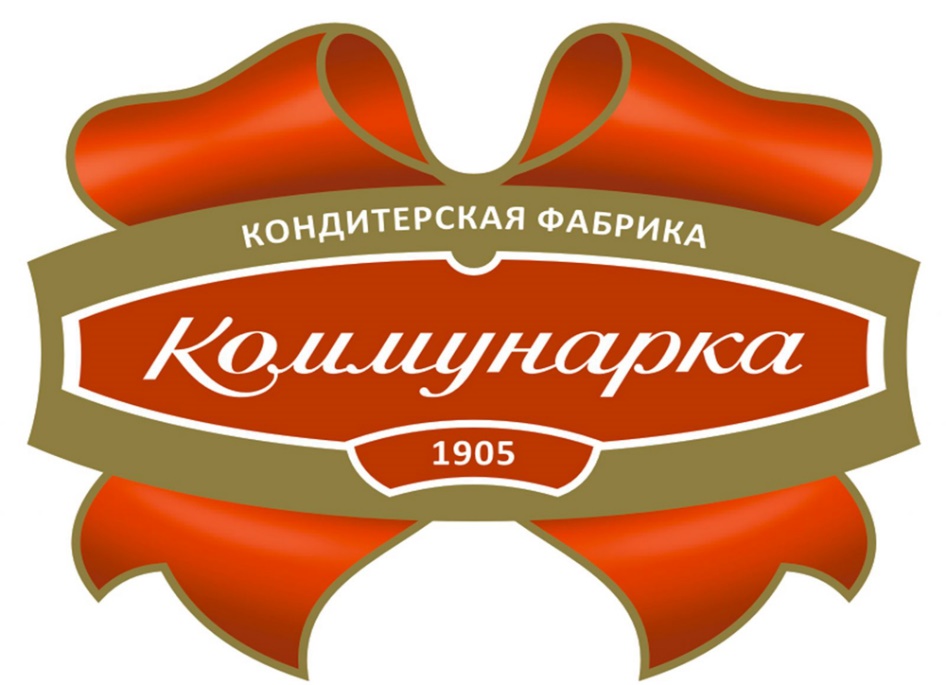 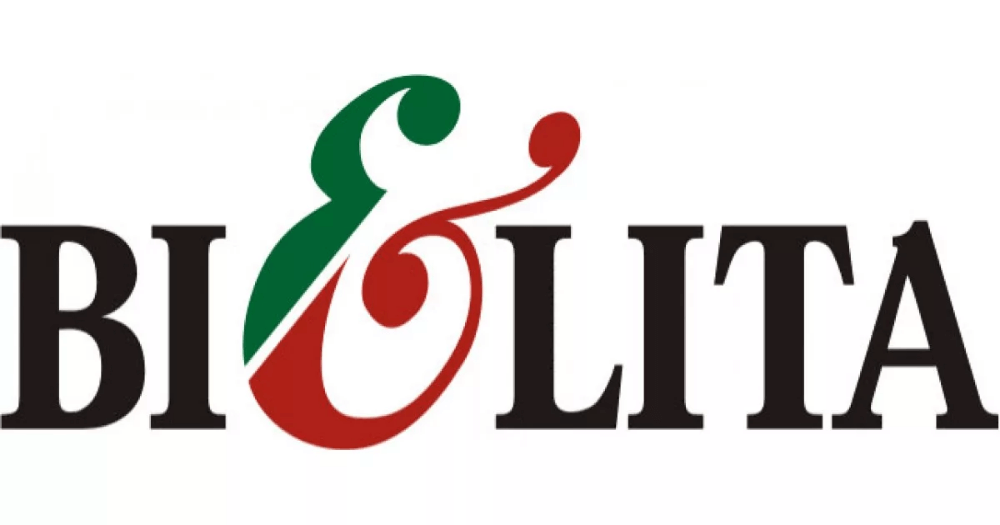 25
РЕЗУЛЬТАТ КОНСОЛИДАЦИИ ОБЩЕСТВА – РЕАЛИЗАЦИЯ МАСШТАБНЫХ НАУЧНЫХ, ПРОИЗВОДСТВЕННЫХ ПРОЕКТОВ
В развитии страны важную роль играет наука.
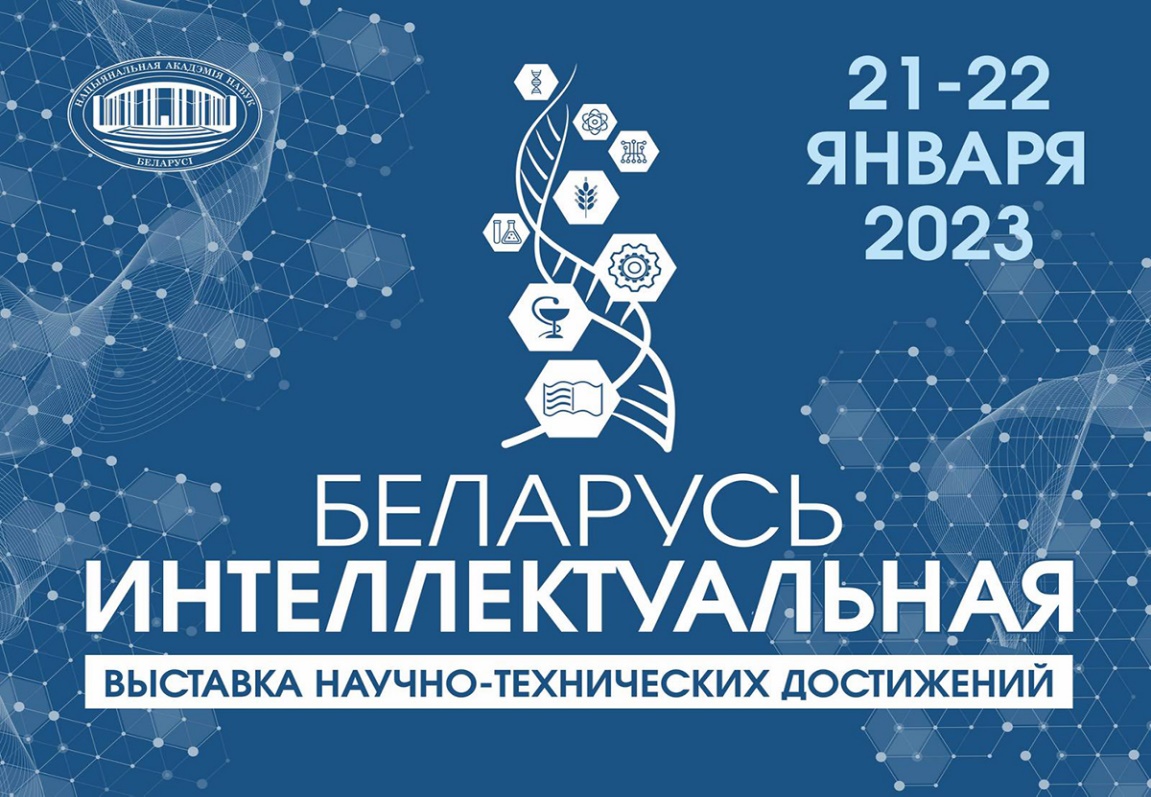 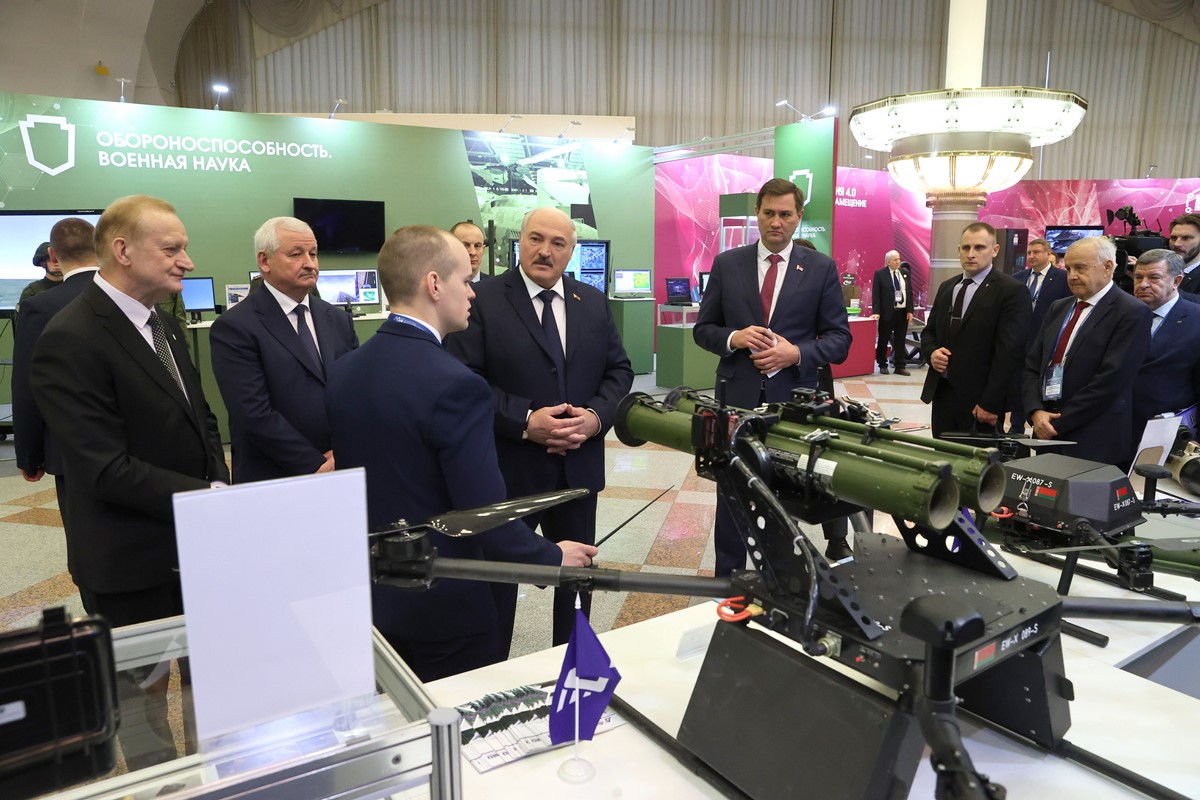 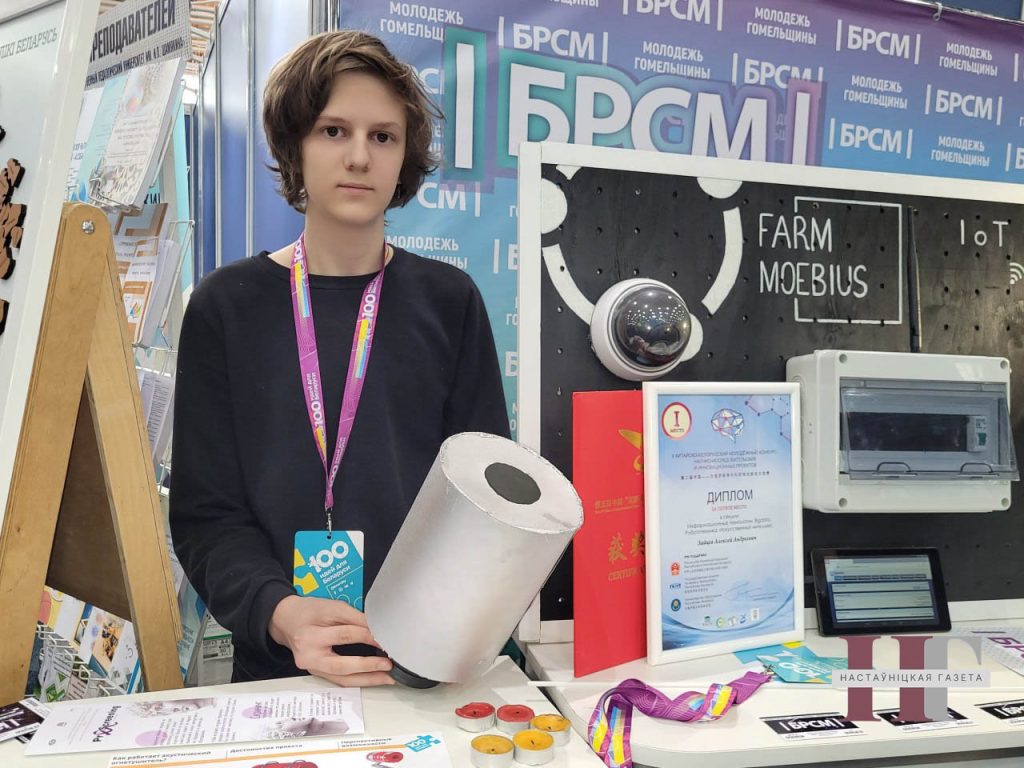 «На самом деле у нас не только для обороны и безопасности, но и для мирной жизни достаточно всего».
										          А.Г.Лукашенко
В основе всего достигнутого независимой Республикой Беларусь – самоотверженный труд сплоченных людей.
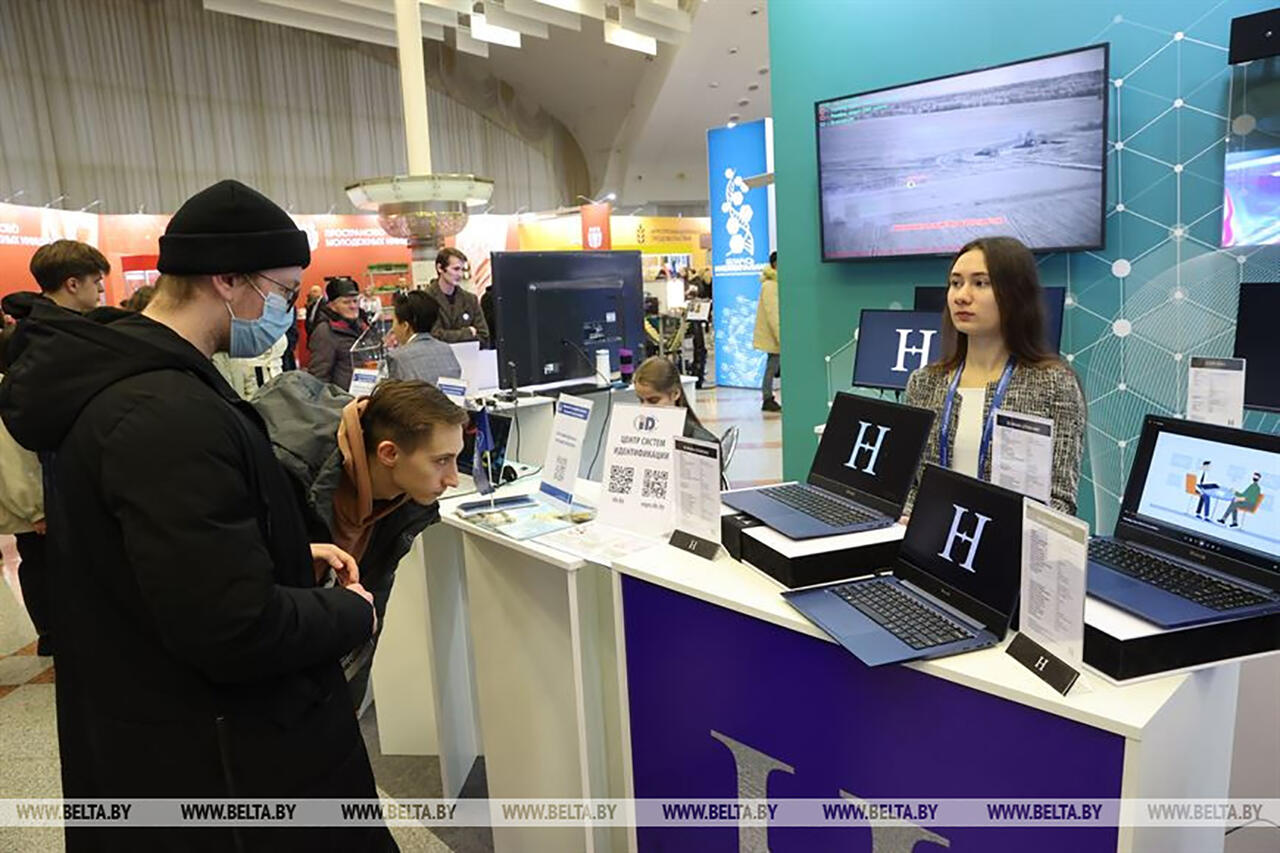 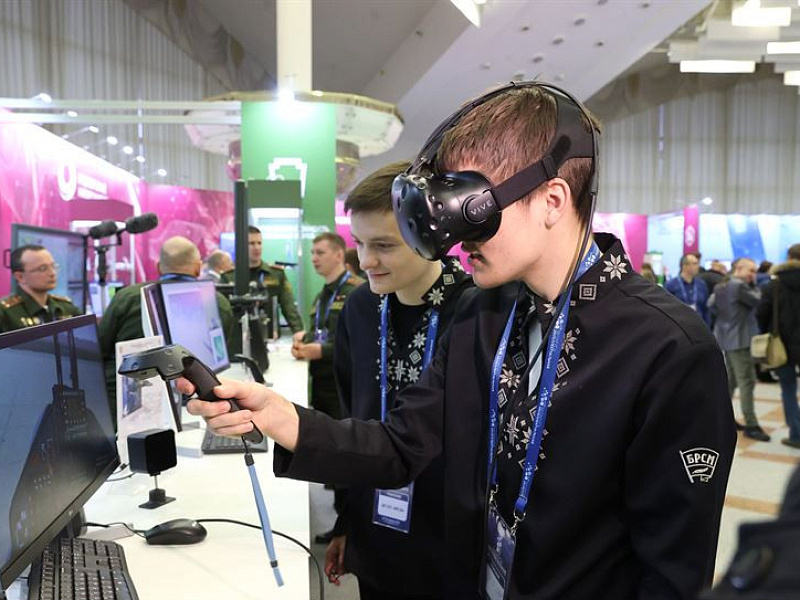 26
БЕЛАРУСЬ – СПОРТИВНАЯ ДЕРЖАВА
юниорский чемпионат мира по биатлону – 2015
чемпионат мира по конькобежному спорту – 2018
чемпионат мира по хоккею – 2014
Республика Беларусь неоднократно принимала крупные международные турниры по различным видам спорта
этапы Кубка мира по фристайлу и художественной гимнастике
чемпионат мира по хоккею – 2014
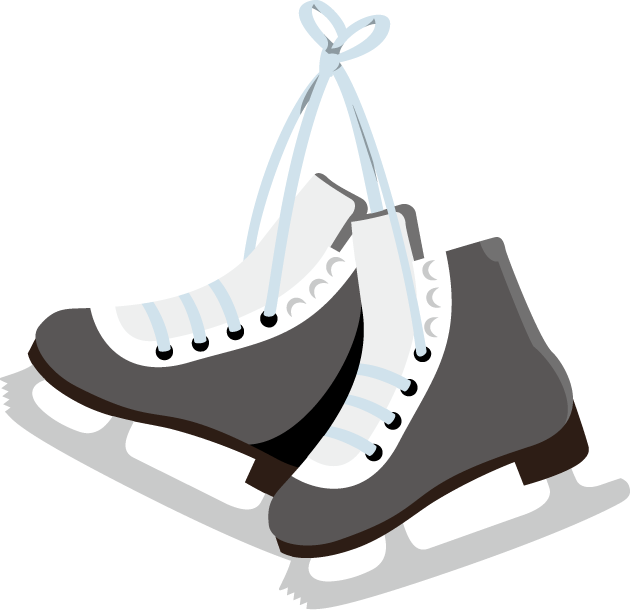 II Игры стран СНГ
чемпионат мира по летнему биатлону
II Европейские игры
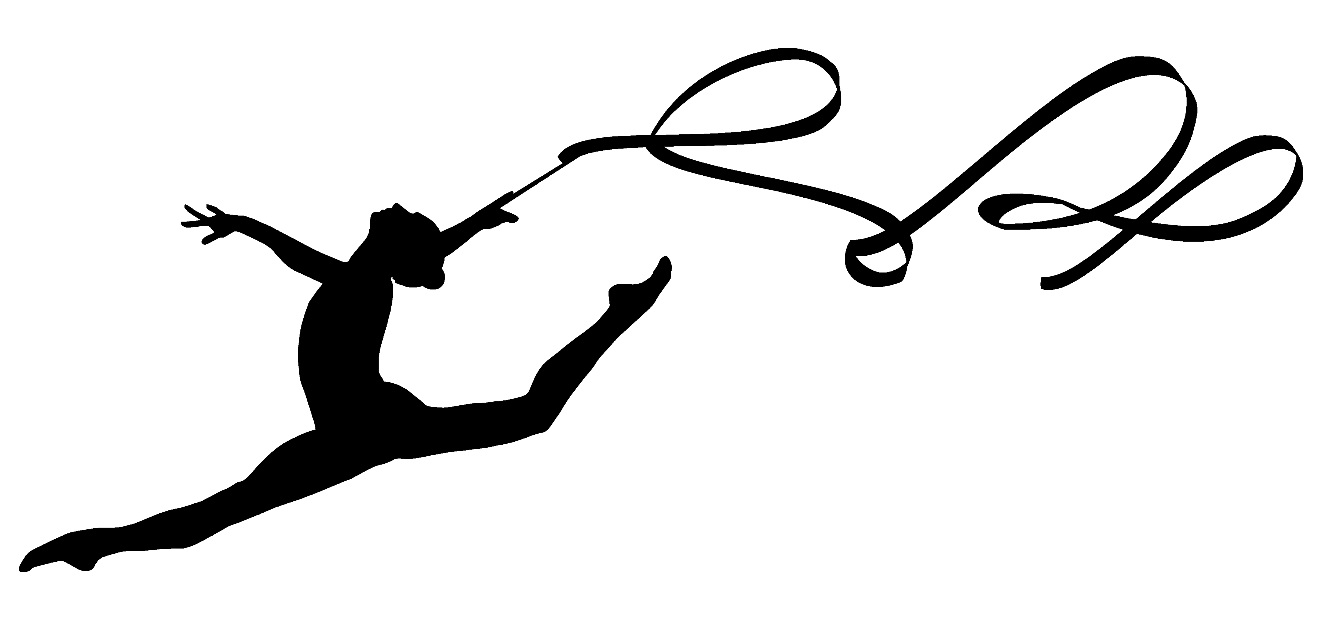 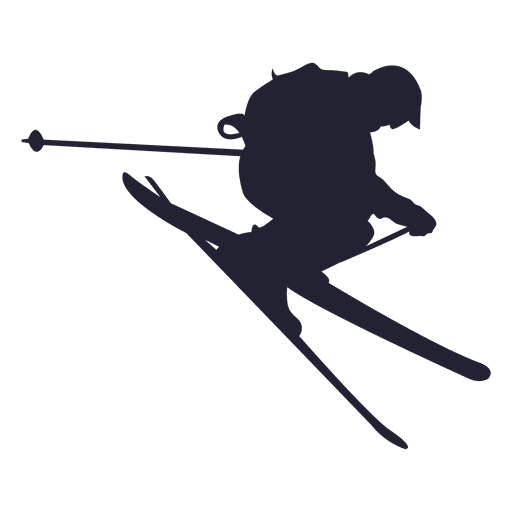 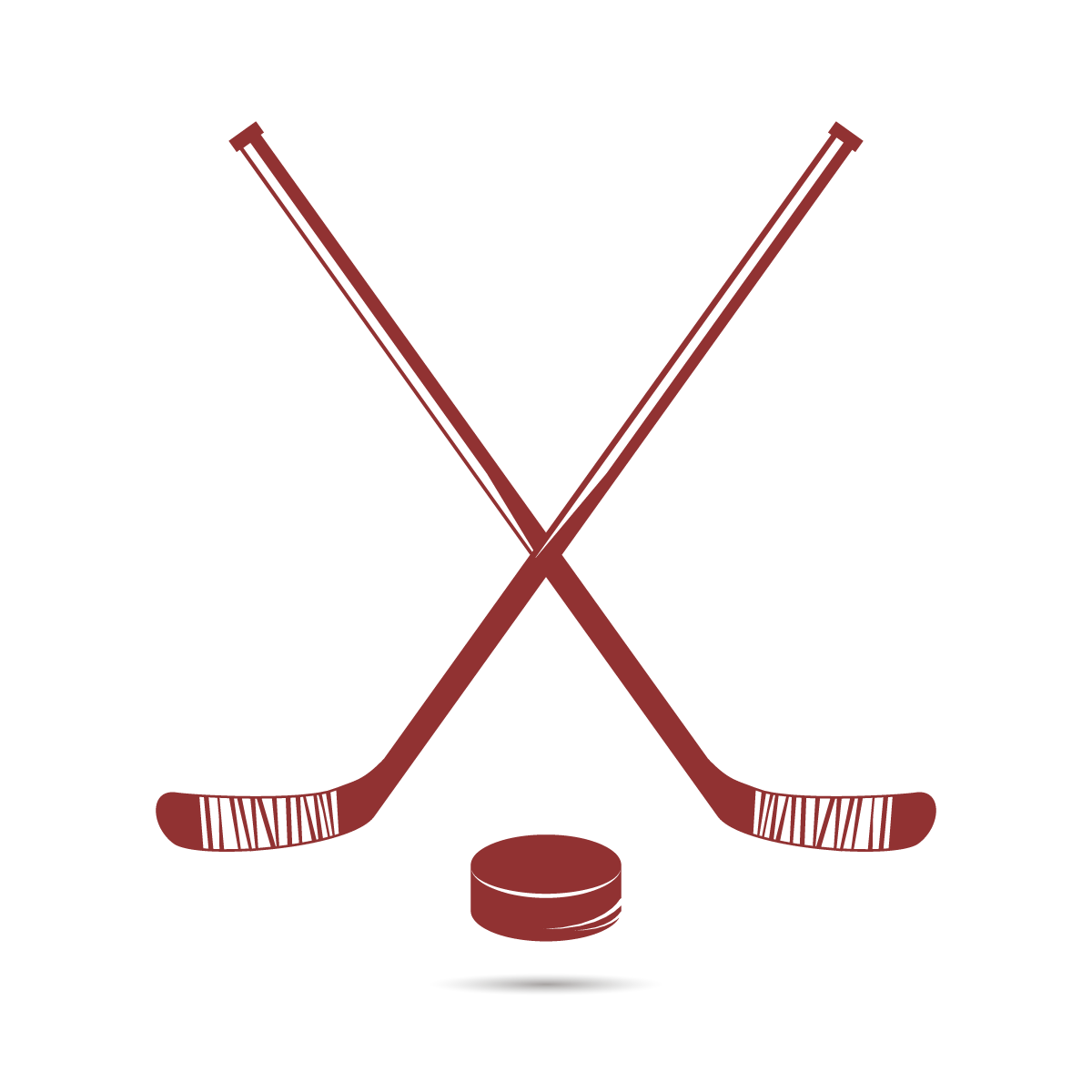 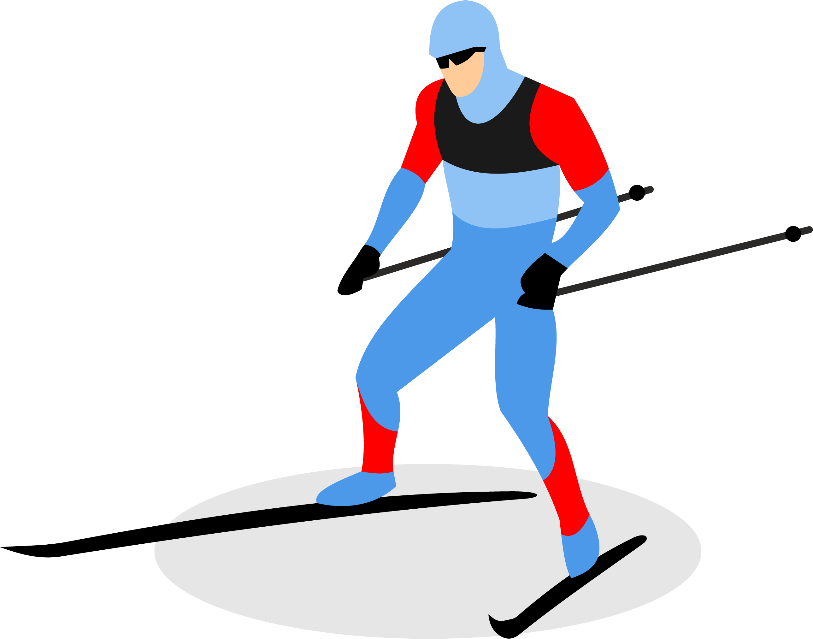 27
БЕЛАРУСЬ – СПОРТИВНАЯ ДЕРЖАВА
II Игры стран СНГ
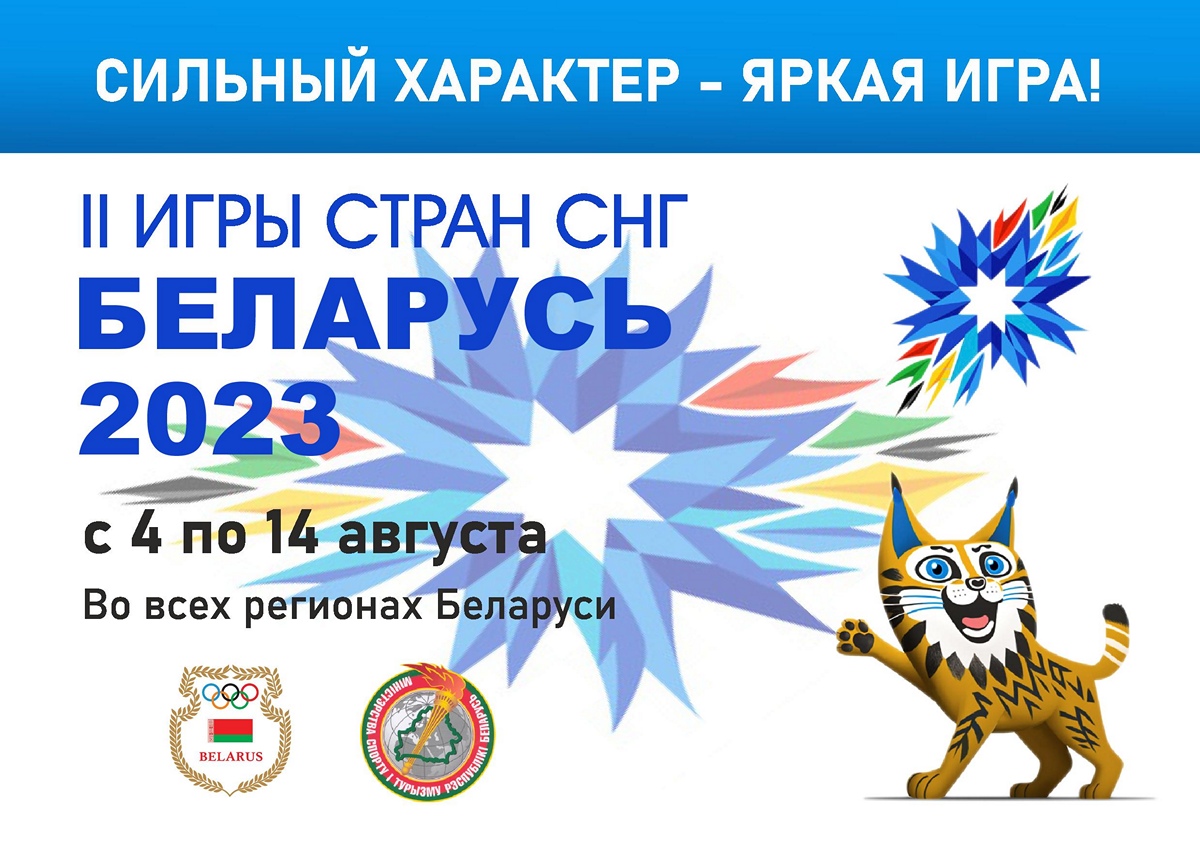 «Никакие санкции, никакие политические интриги не лишат нас этого праздника. Это невозможно. Мир тесен, взаимозависим, взаимоувязан».										А.Г.Лукашенко
Участие в Играх приняла 21 спортивная делегация, в состав которой вошли 3 593 человека (иностранцы – 2 341 человек), из них  2 155 спортсменов.
28
ОБЪЕДИНЕНИЕ ВОКРУГ НАЦИОНАЛЬНОГО ЛАГЕРЯ
РЕФЕРЕНДУМ 1995 г.
подавляющее большинство белорусов поддержали судьбоносные инициативы Главы государства по выходу из кризиса и строительства государства для народа
придание русскому языку равного статуса с белорусским
развитие экономической интеграции с Российской Федерацией
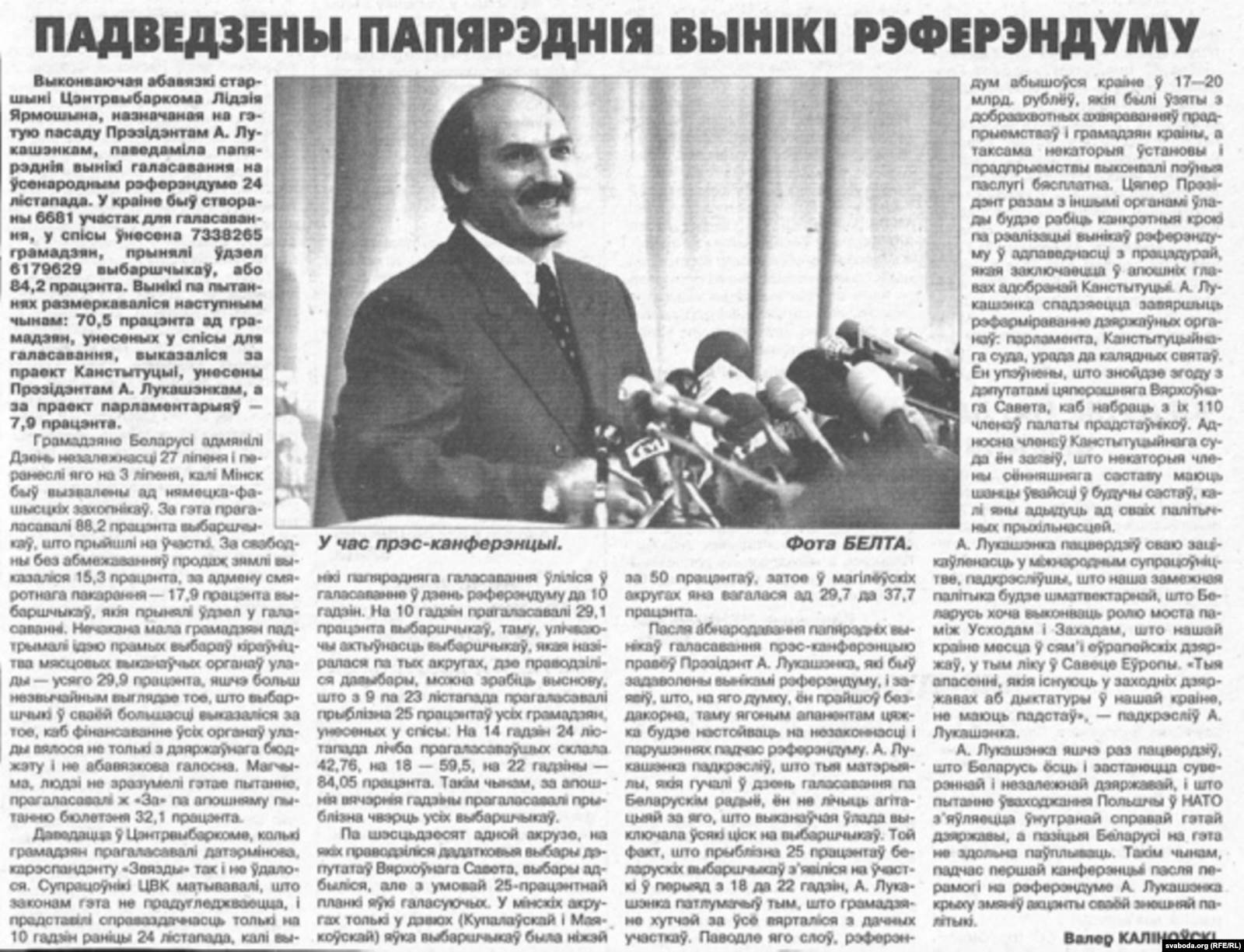 установление новых 
Государственного флага и Государственного герба Республики Беларусь
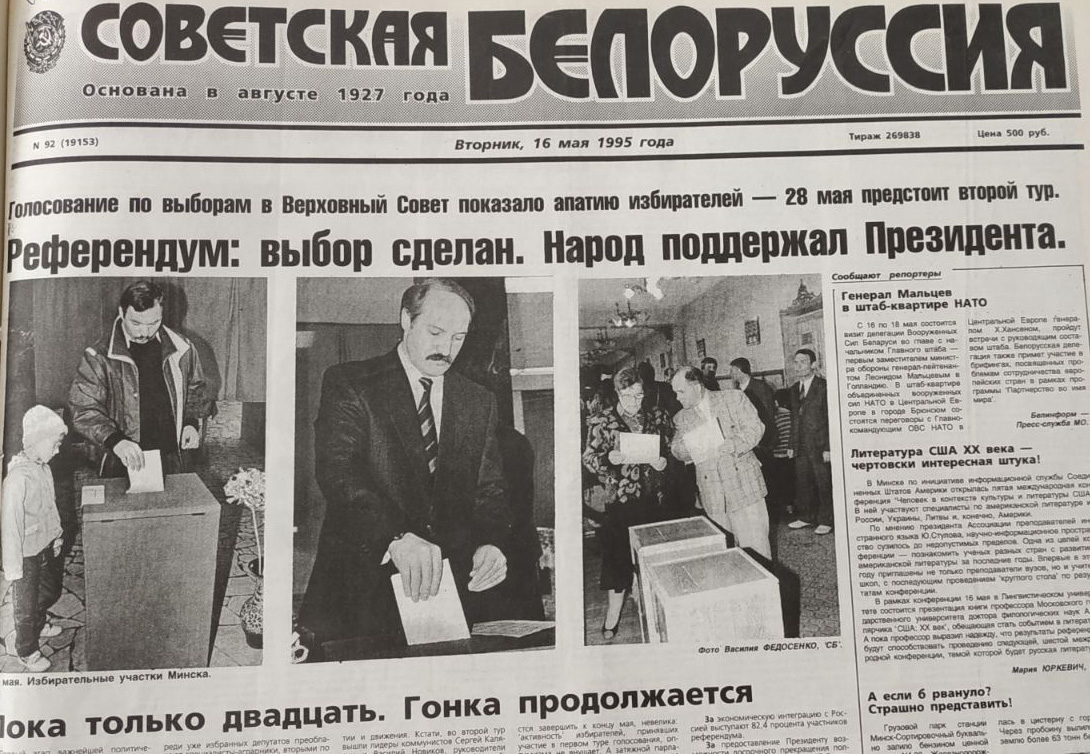 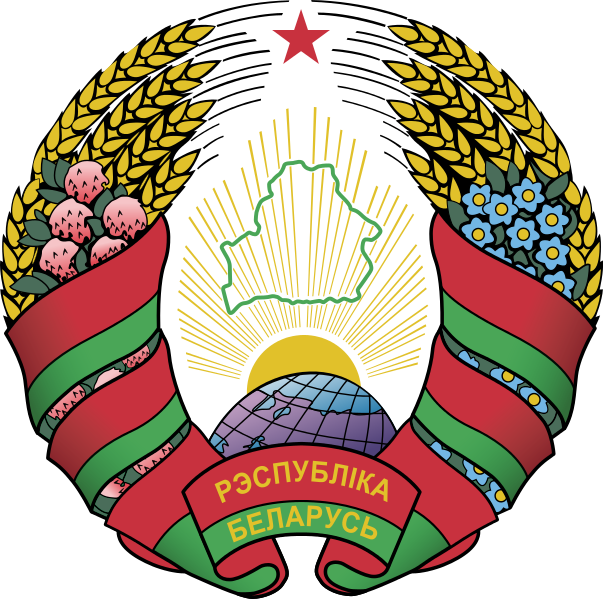 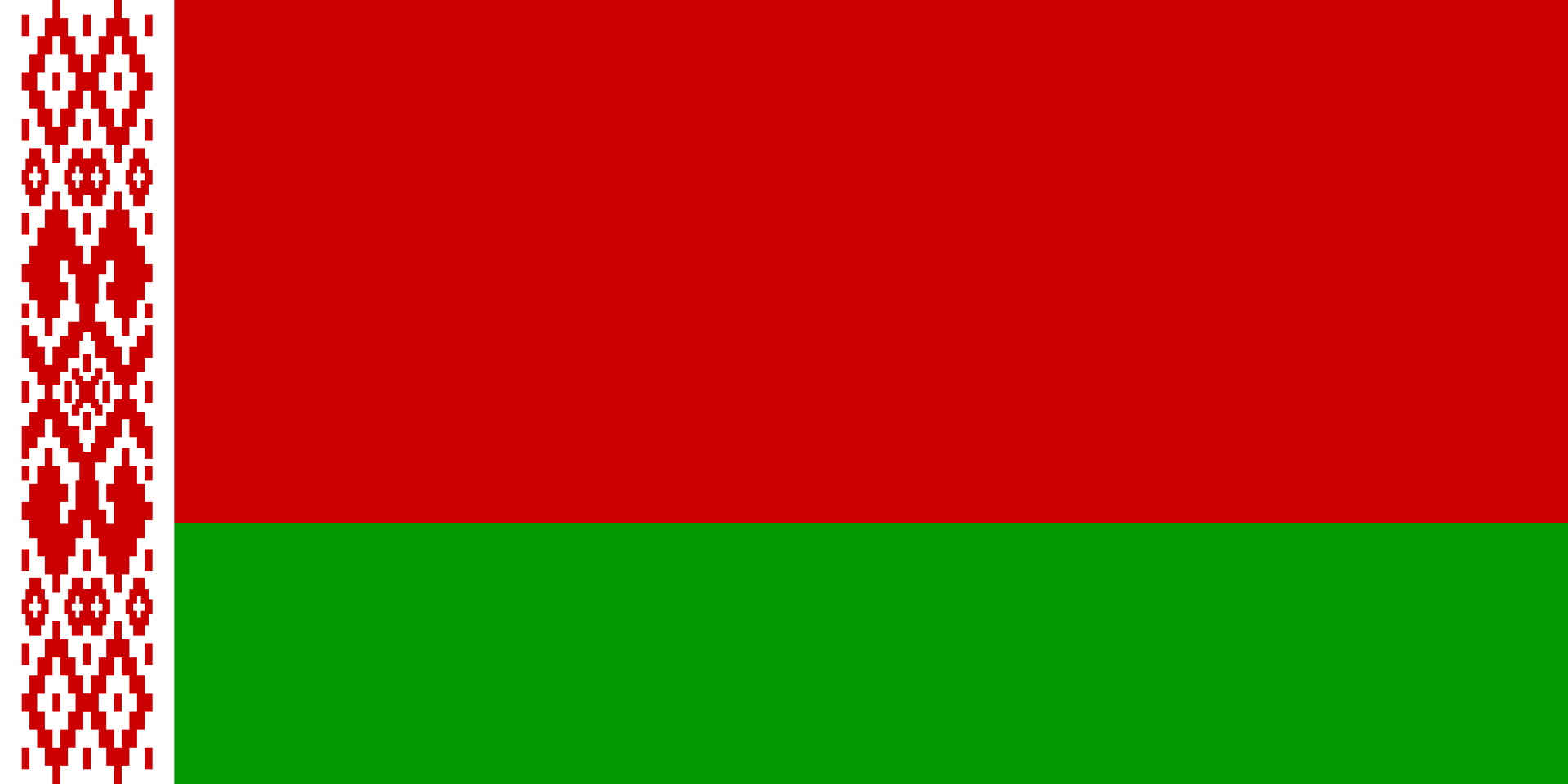 29
ОБЪЕДИНЕНИЕ ВОКРУГ НАЦИОНАЛЬНОГО ЛАГЕРЯ
РЕФЕРЕНДУМ 1996 г.
ограничения покупки и продажи земли
Большинство белорусов поддержало предложенную Президентом новую редакцию Конституции Республики Беларусь.
сохранения в стране смертной казни
установления Дня Независимости Республики Беларусь 3 июля
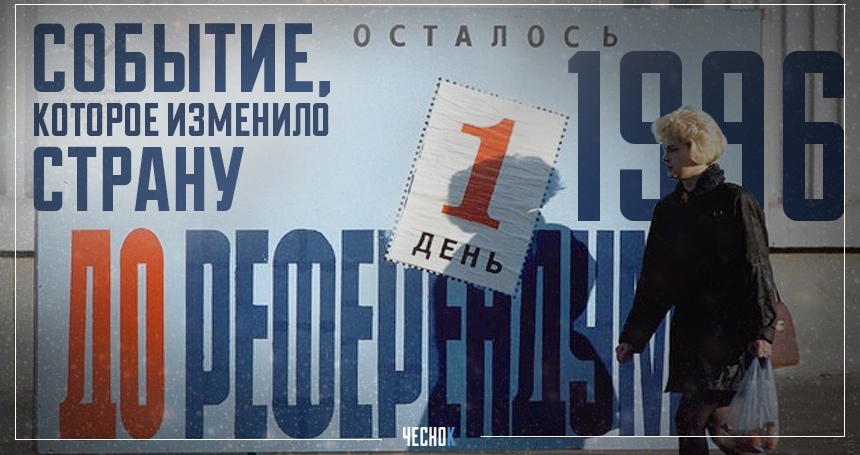 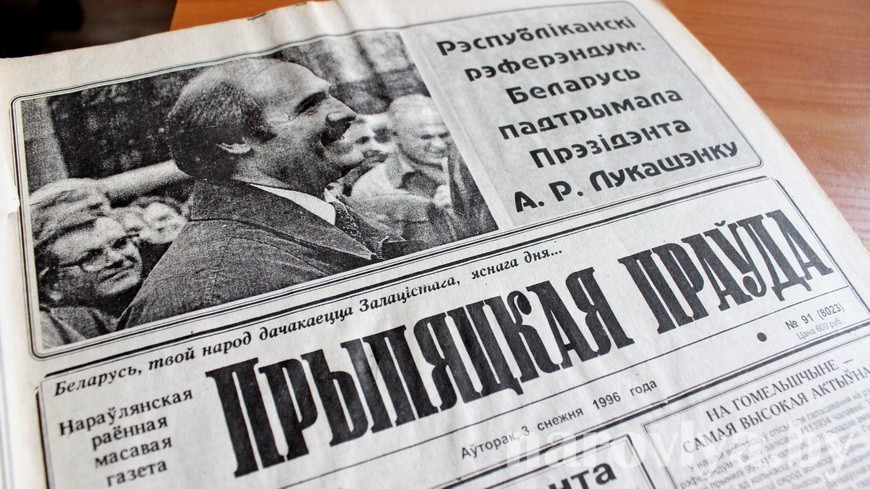 30
ОБЪЕДИНЕНИЕ ВОКРУГ НАЦИОНАЛЬНОГО ЛАГЕРЯ
РЕФЕРЕНДУМ 2004 г.
Снятие ограничения на возможность быть избранным Президентом страны не более двух сроков подряд.
за проголосовало 79,42 % (5 548 477 чел.)
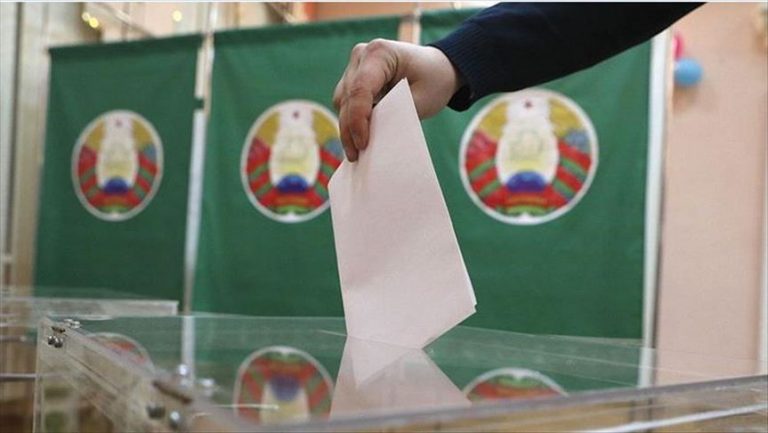 9,90 % (691 917 чел.)
РЕФЕРЕНДУМ 2022 г.
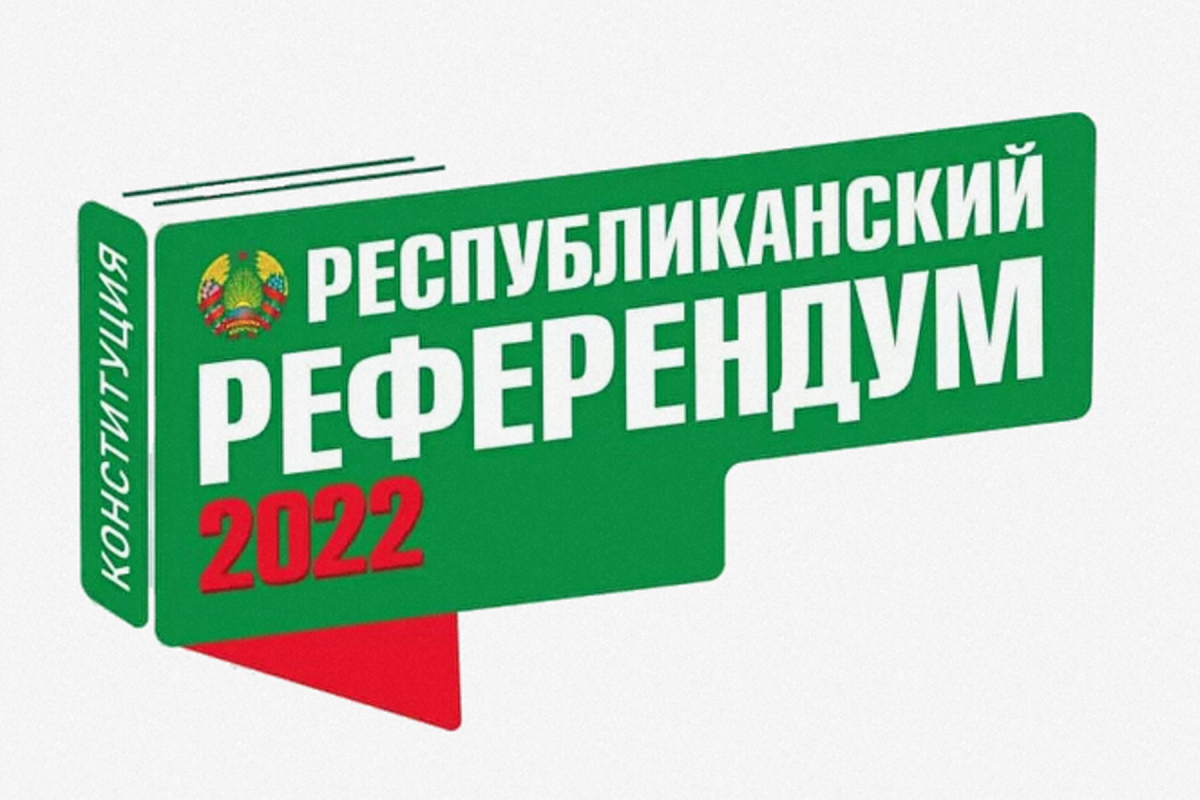 за проголосовало 82,86 % (4 440 830 чел.)
Новая редакция Конституции Республики Беларусь
12,78 % (684 946 чел.)
31
Главный итог прожитого и пережитого нами в том, что независимую Республику Беларусь мы строим вместе, в народном единстве
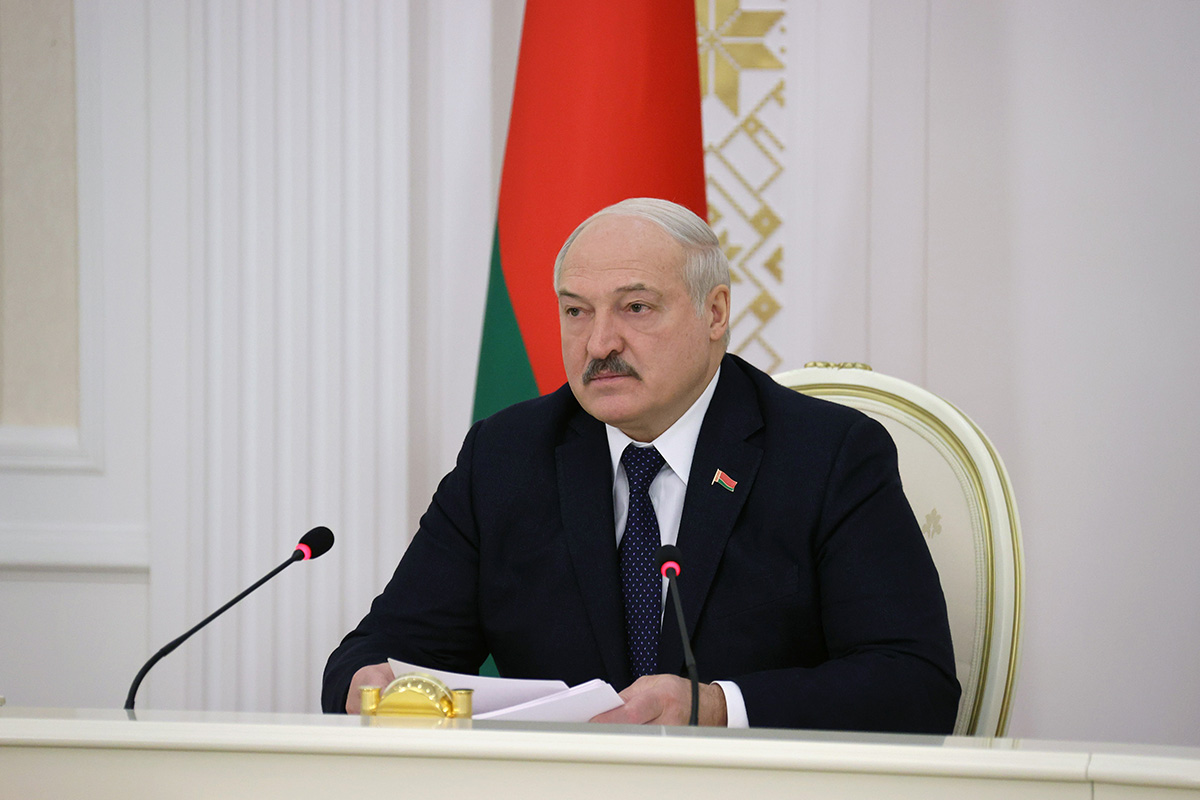 «Нас не будут толкать то влево, то вправо, делить и резать, если мы будем жить на своей земле, будем ее ценить, никому не отдавать и будем свято хранить свой суверенитет над этой территорией. 
Поэтому личное в сторону! Только народ, только государство!».
				       А.Г.Лукашенко
32